Mesh Based Optical Flow
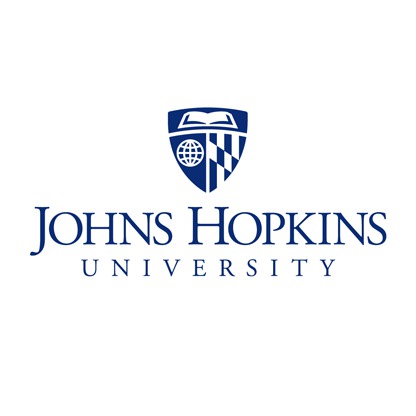 Fabian Prada and Misha Kazhdan
Capital Graphics Workshop
April 25th
Outline
Classical optical flow
Optical flow in meshes
Applications
Demo
Practical considerations
Classical Optical Flow
Output
Input
Signal Pair
Alignment vector field
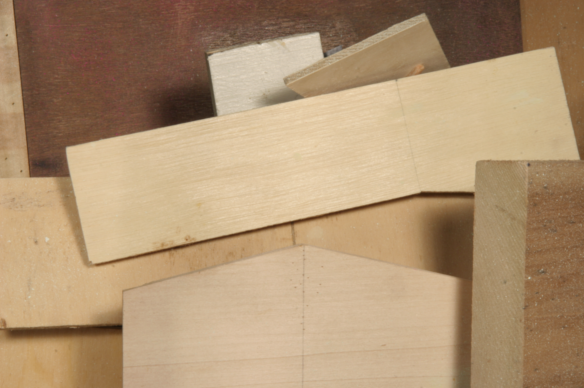 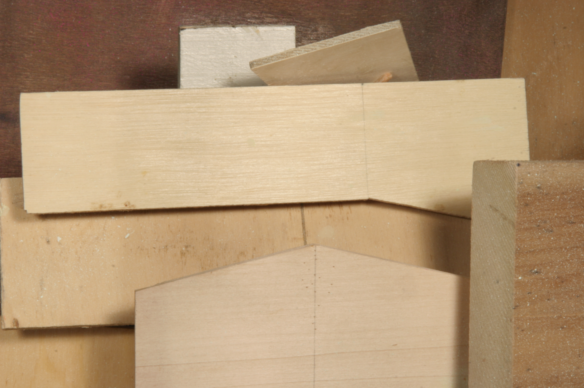 [Speaker Notes: -classical formulation use a forward alignment]
Brightness Constancy
Necessary condition:
Warped target
Is it sufficient?
We must enforce a smooth motion:
[Speaker Notes: Scene with no lighting variation points are registered with equal intensity

We can interpret the optical flow problem as the computation of a warping of the target signal that make it match the source.]
Linear Model
Linearize
Non linear
Only provide a low order approximation of the alignment field!
[Speaker Notes: The Estimate Flow is the main bulting block of our algorithm.]
EstimateFlow()
Iterative Flow Correction
ApplyFlow()
ApplyFlow()
Solve for
Solve for
Does not support large motion!
Does not support large motion!
Example:
EstimateFlow
EstimateFlow()
Hierarchical Flow Correction
Pyramidal Approach
Fine
Fine
Coarse
Coarse
Solve for
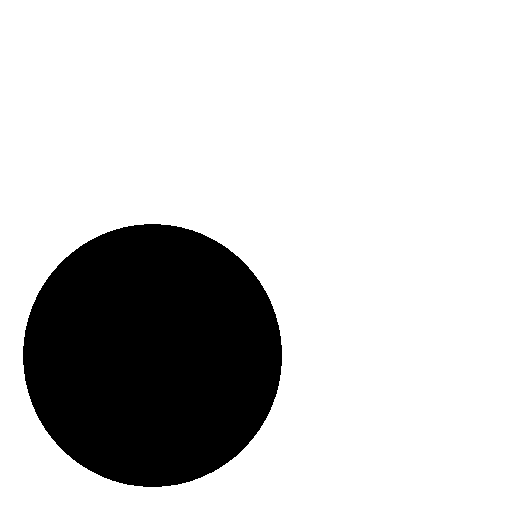 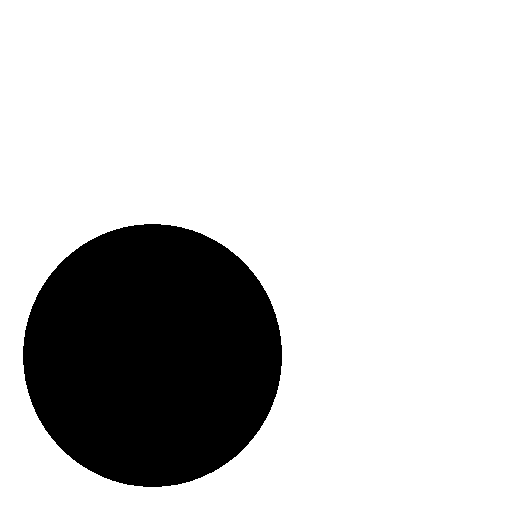 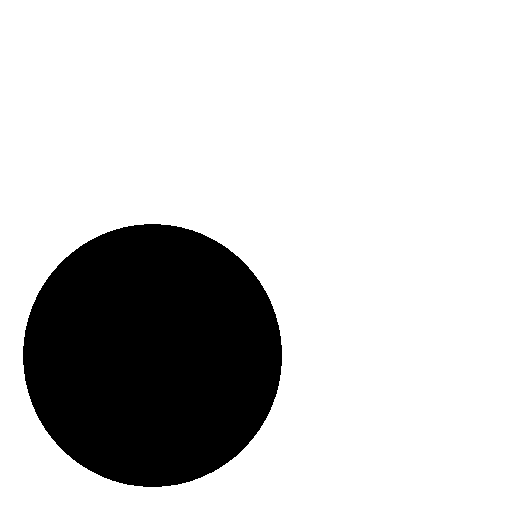 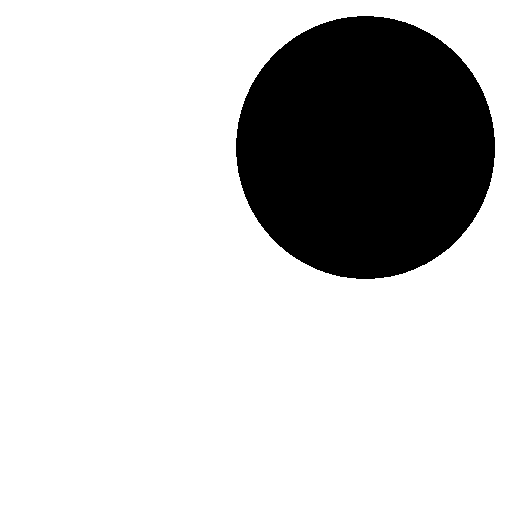 Solve for
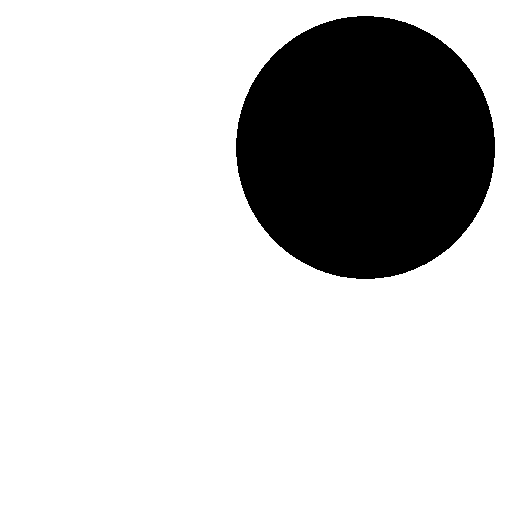 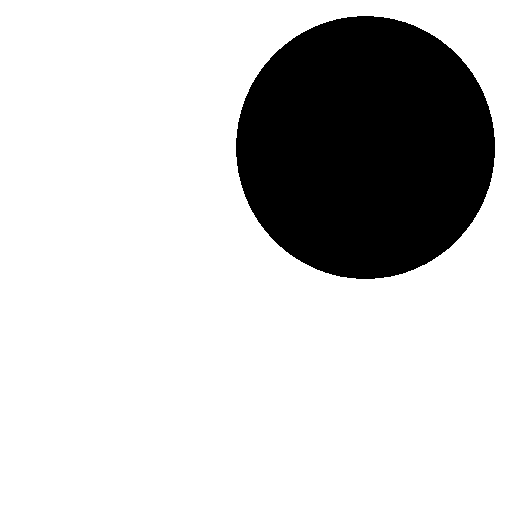 Linear Scale Space
Solve for
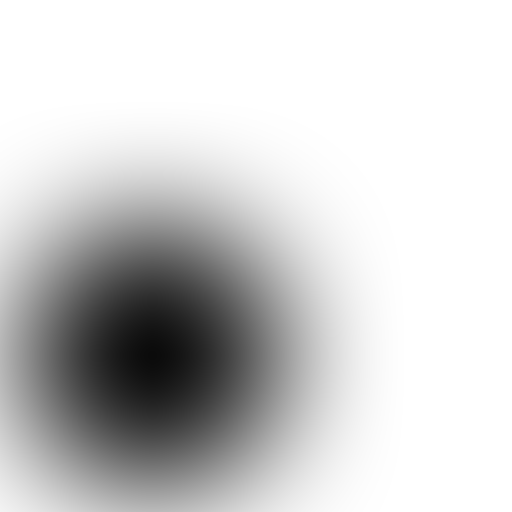 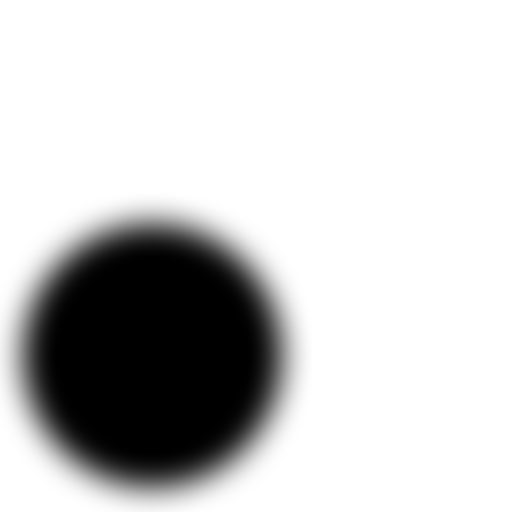 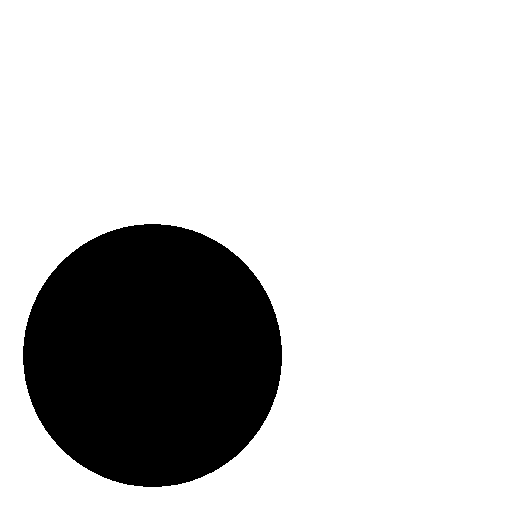 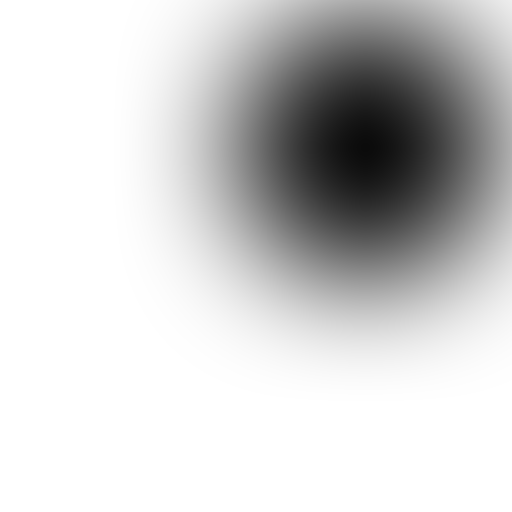 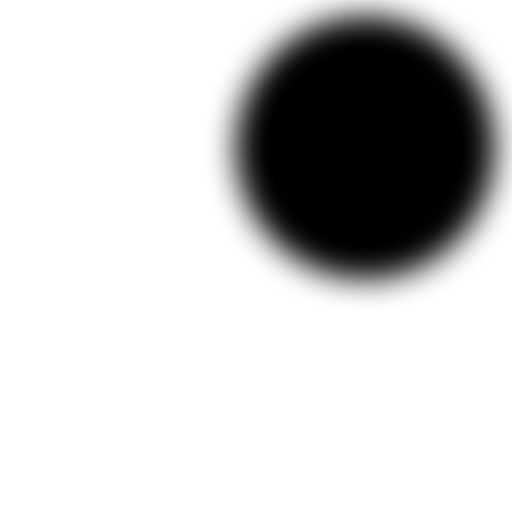 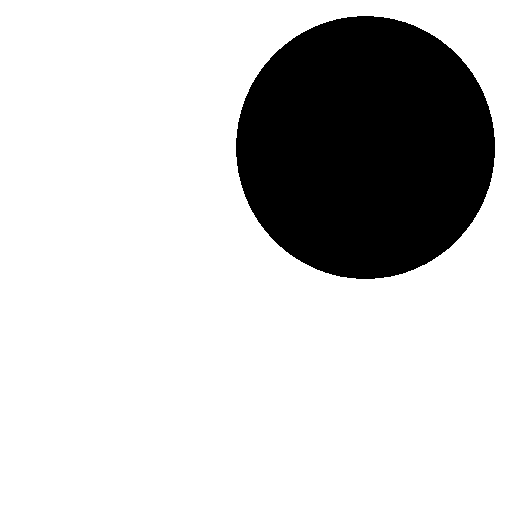 Solve for
Optical Flow in Meshes
Discretization
Signal Discretization
Vector Field Discretization
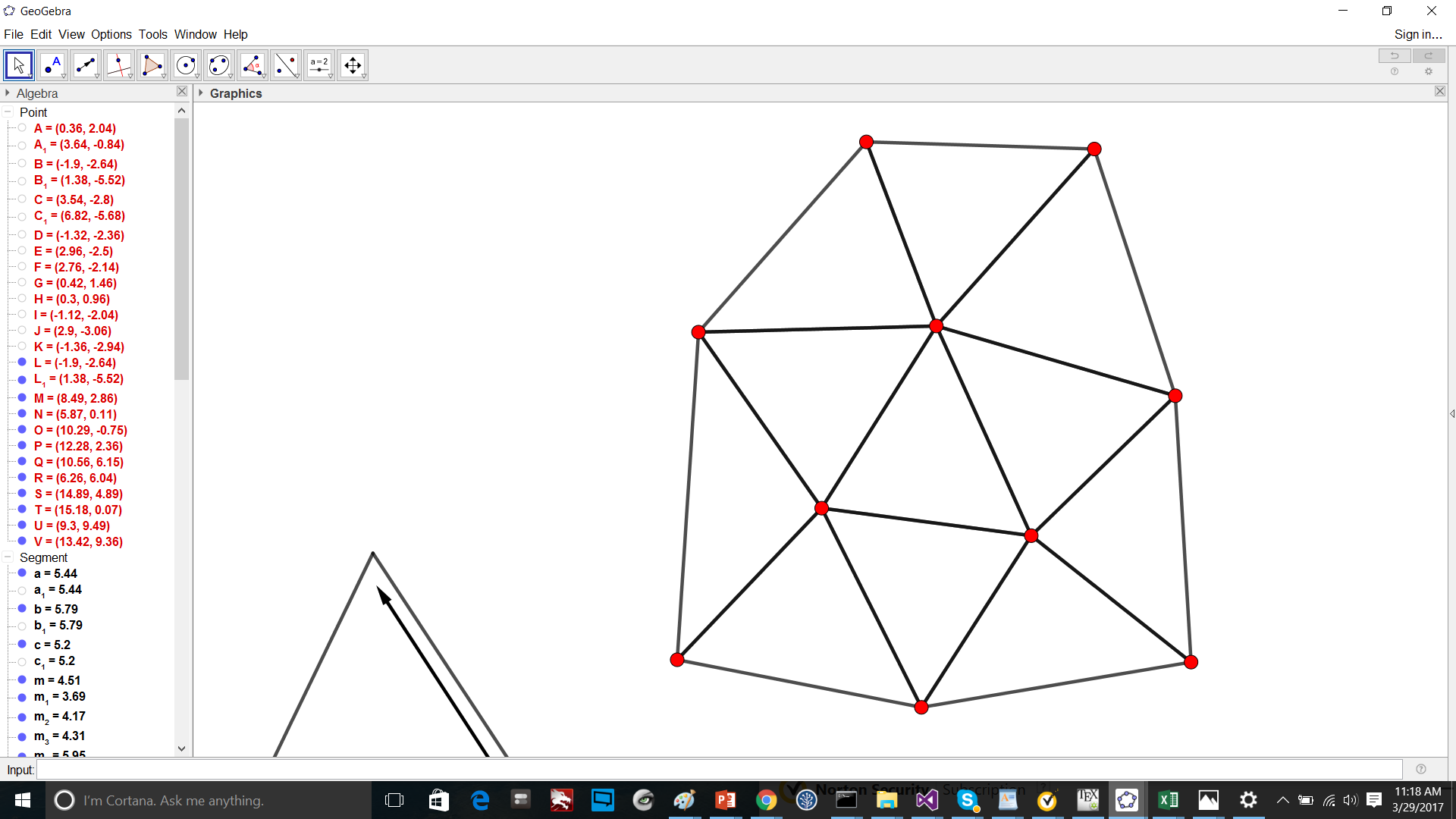 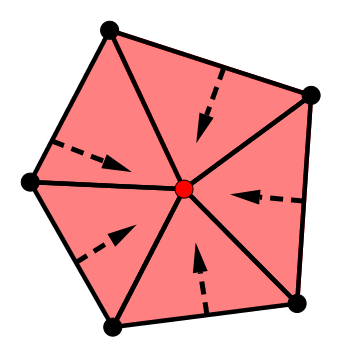 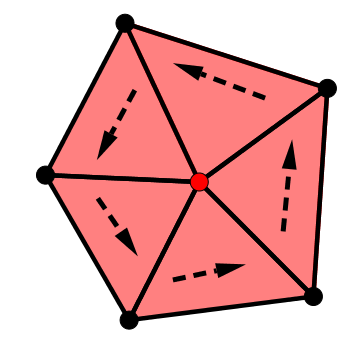 Piecewise Linear Functions
Piecewise Constant Vector Fields
EstimateFlow()
?
Piecewise Linear Function
Piecewise Constant Vector
Well defined!
For images is simple: use the Jacobian
For meshes….

Discretize the covariant derivative -> Hard!.

Define a connection -> Biased by the tessellation.

Measure smoothness from the divergence and curl  of the vector field.
Divergence and Curl
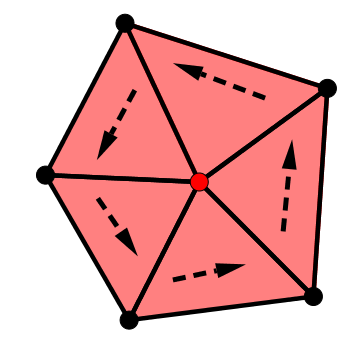 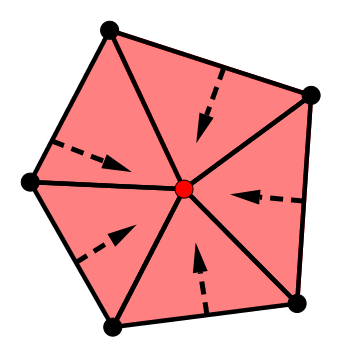 Divergence
Curl
ApplyFlow()
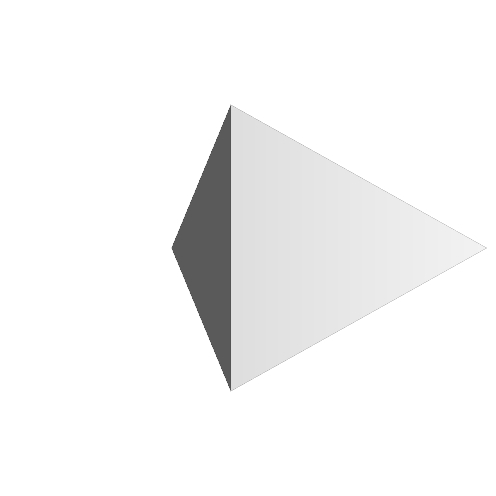 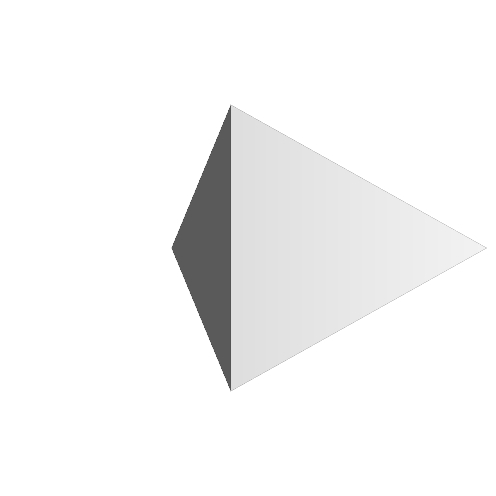 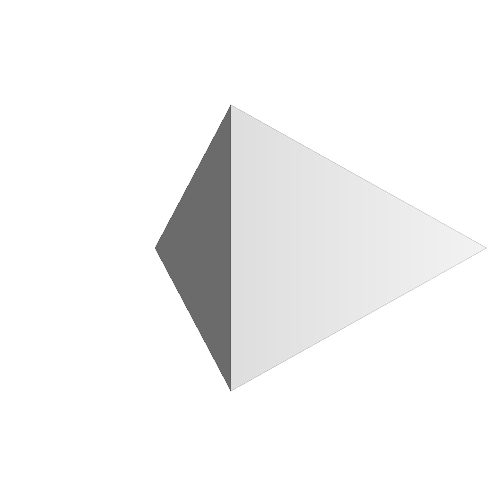 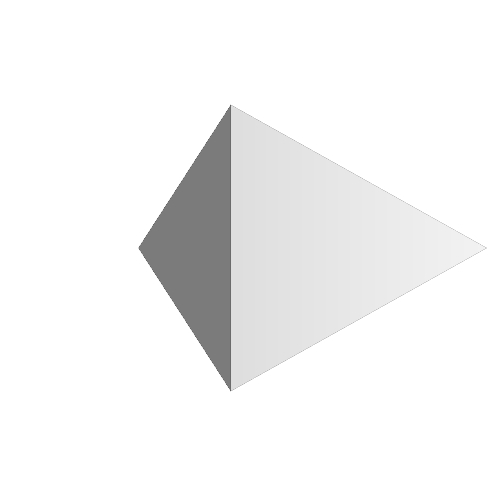 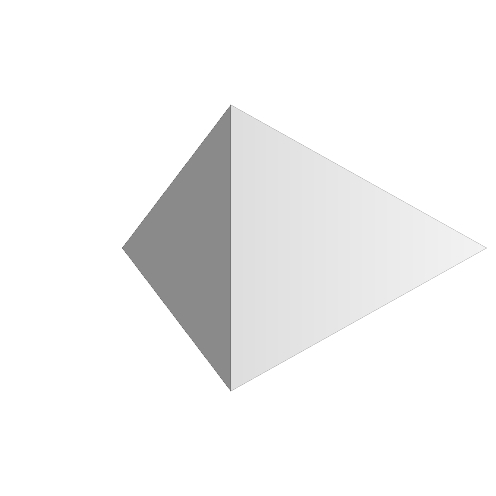 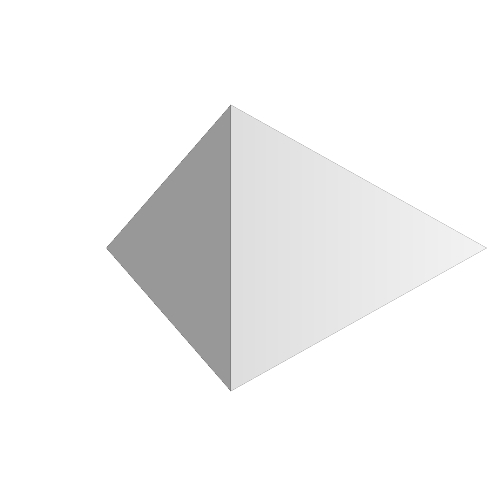 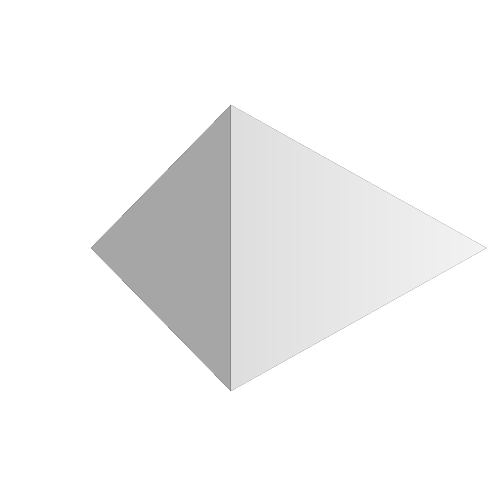 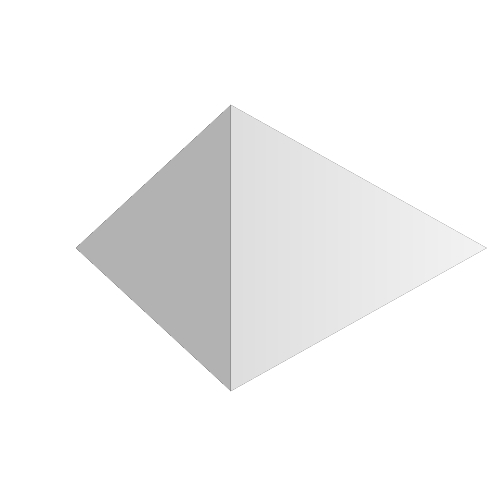 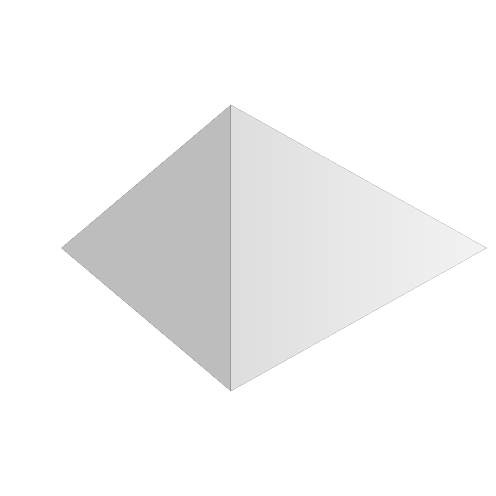 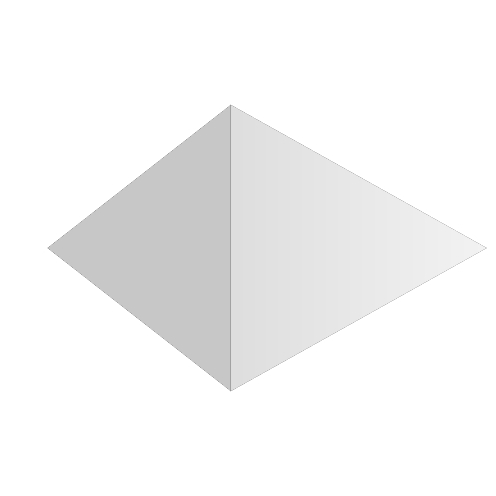 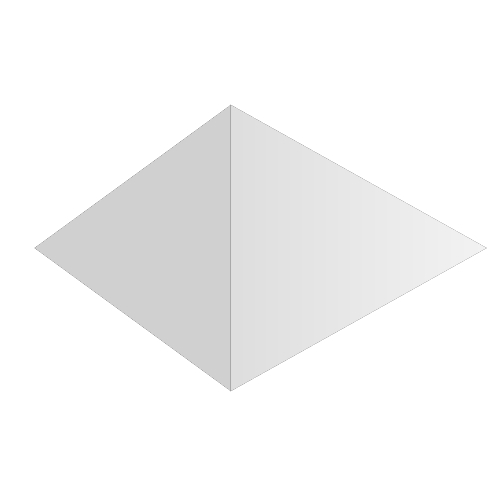 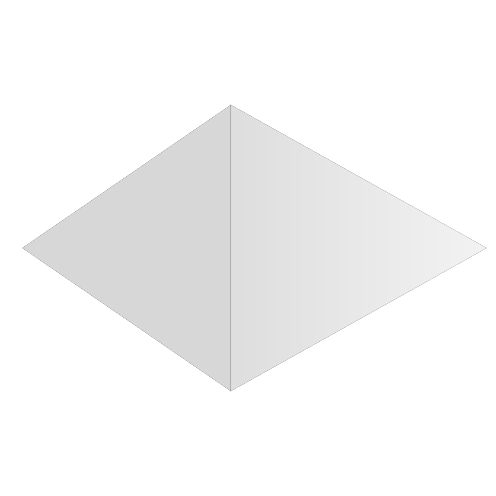 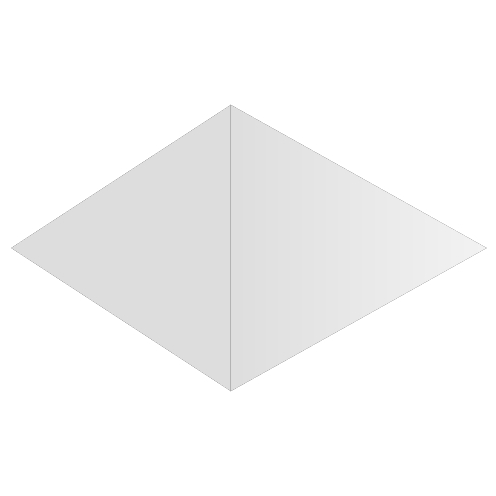 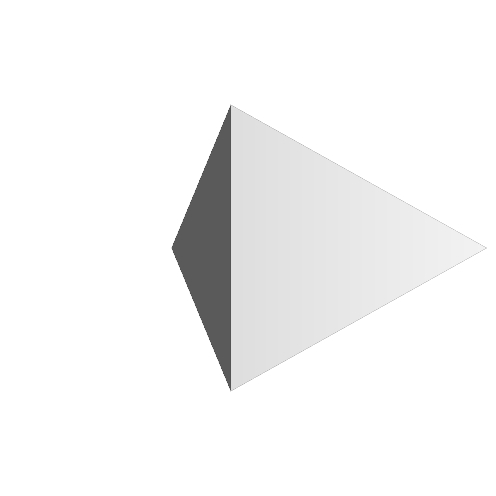 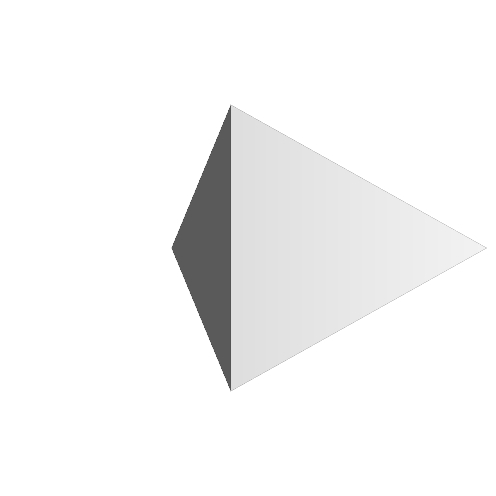 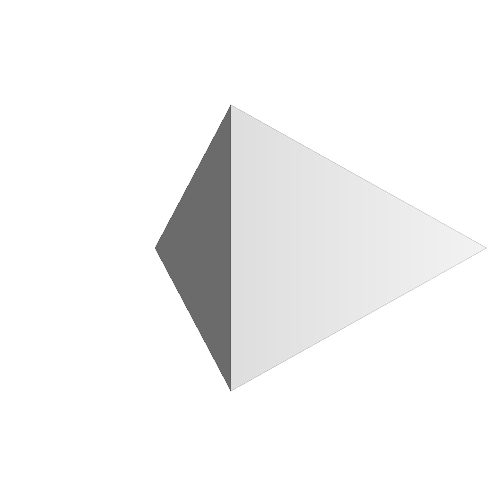 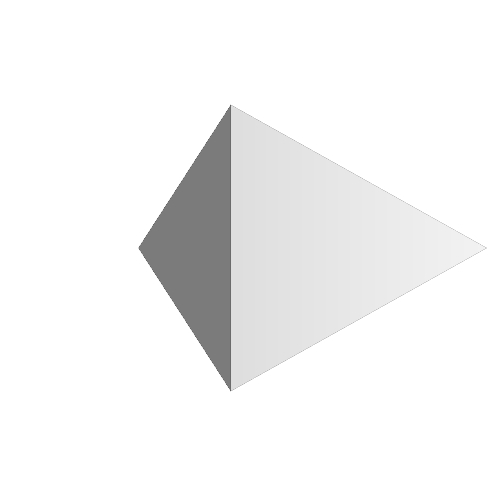 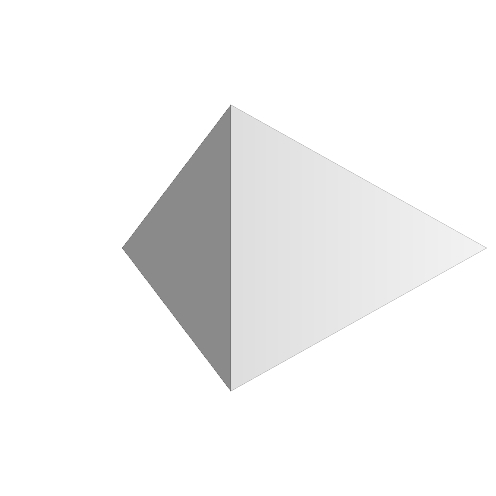 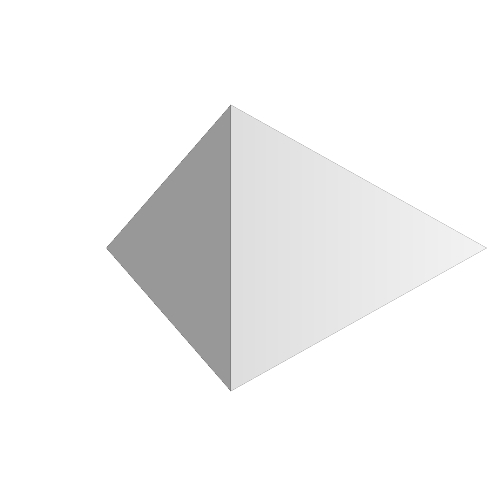 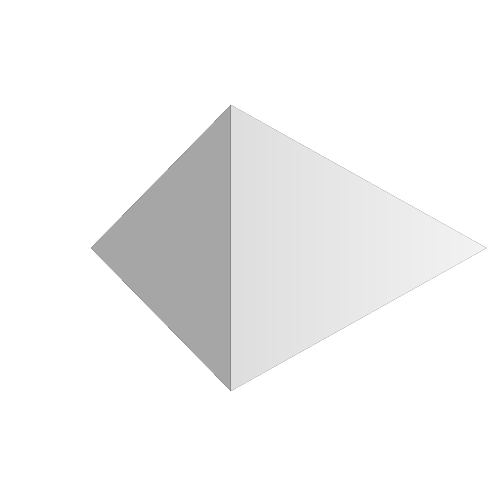 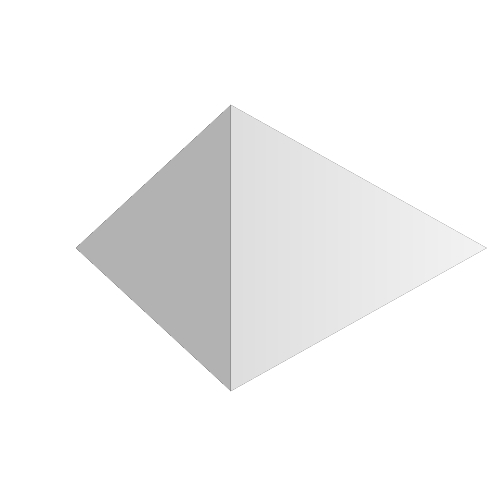 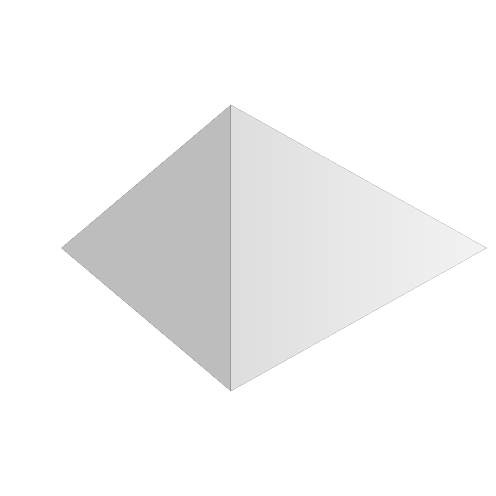 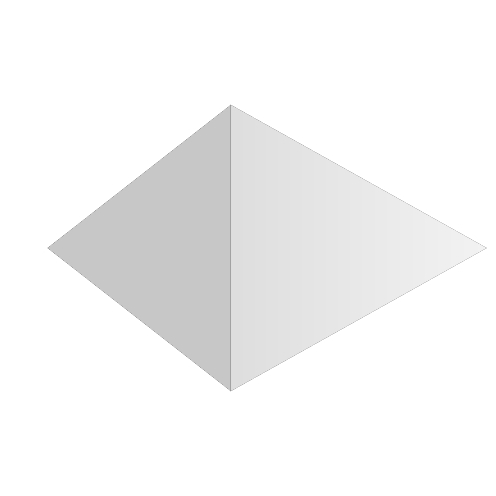 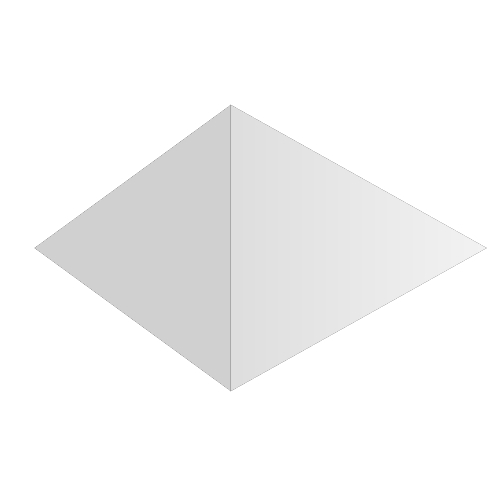 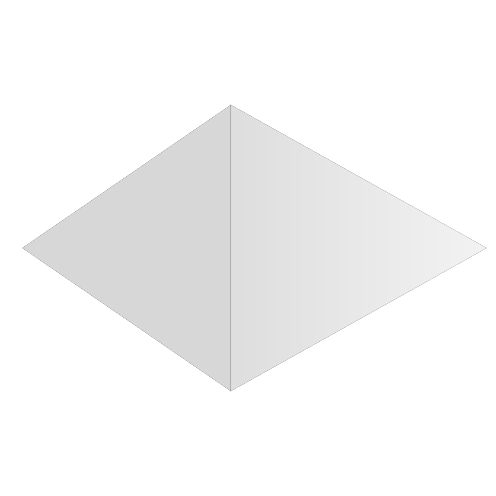 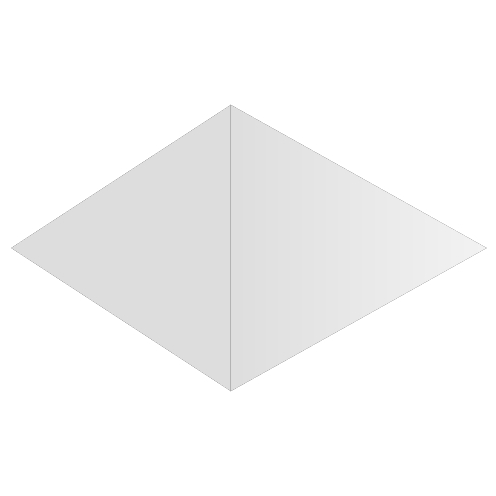 Exponential Map
Field Integration
Robust to small perturbations
More spatially coherent motion.
Hierarchical Flow Correction
Linear Scale Space
Fine
Coarse
For images:
Solve for
Solve for
For meshes:
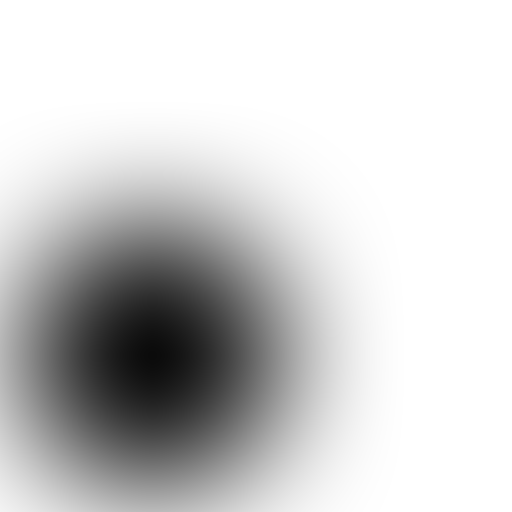 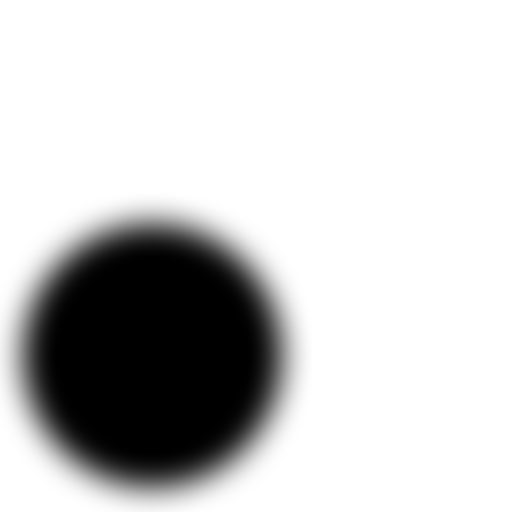 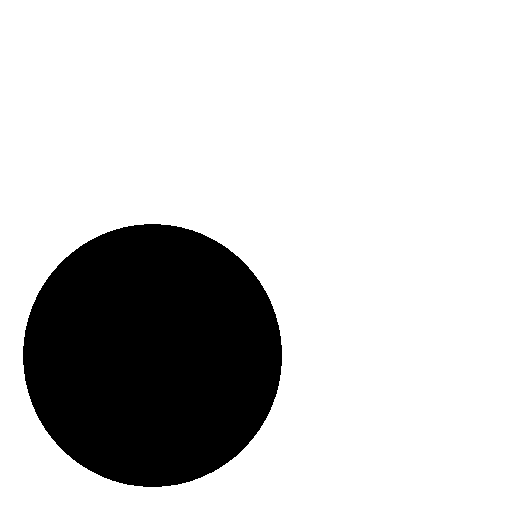 Solve for
Solve for
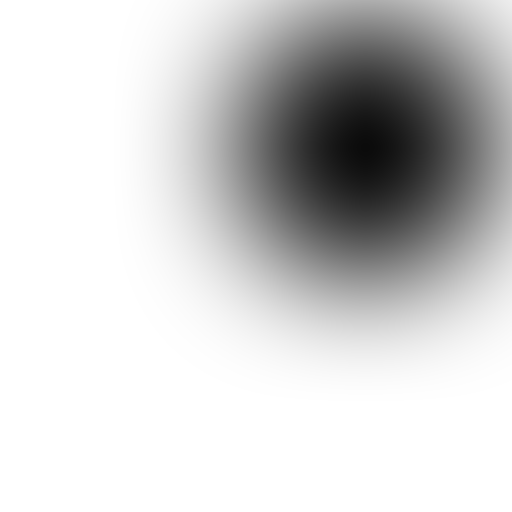 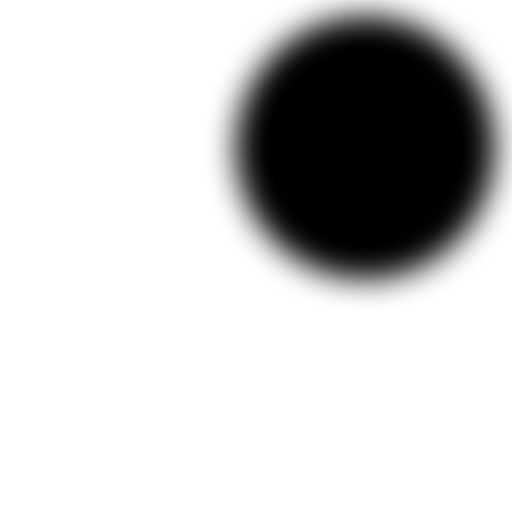 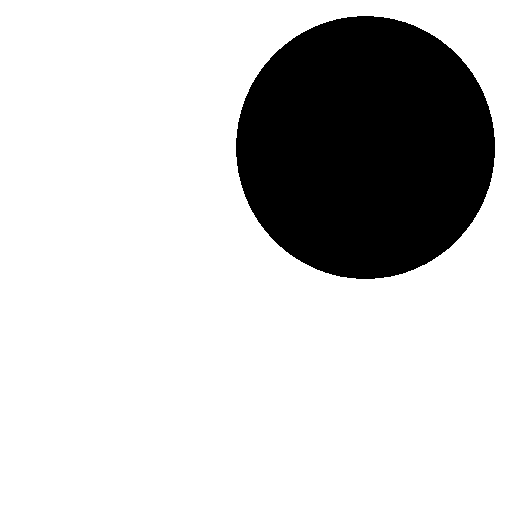 Applications
Texture interpolation
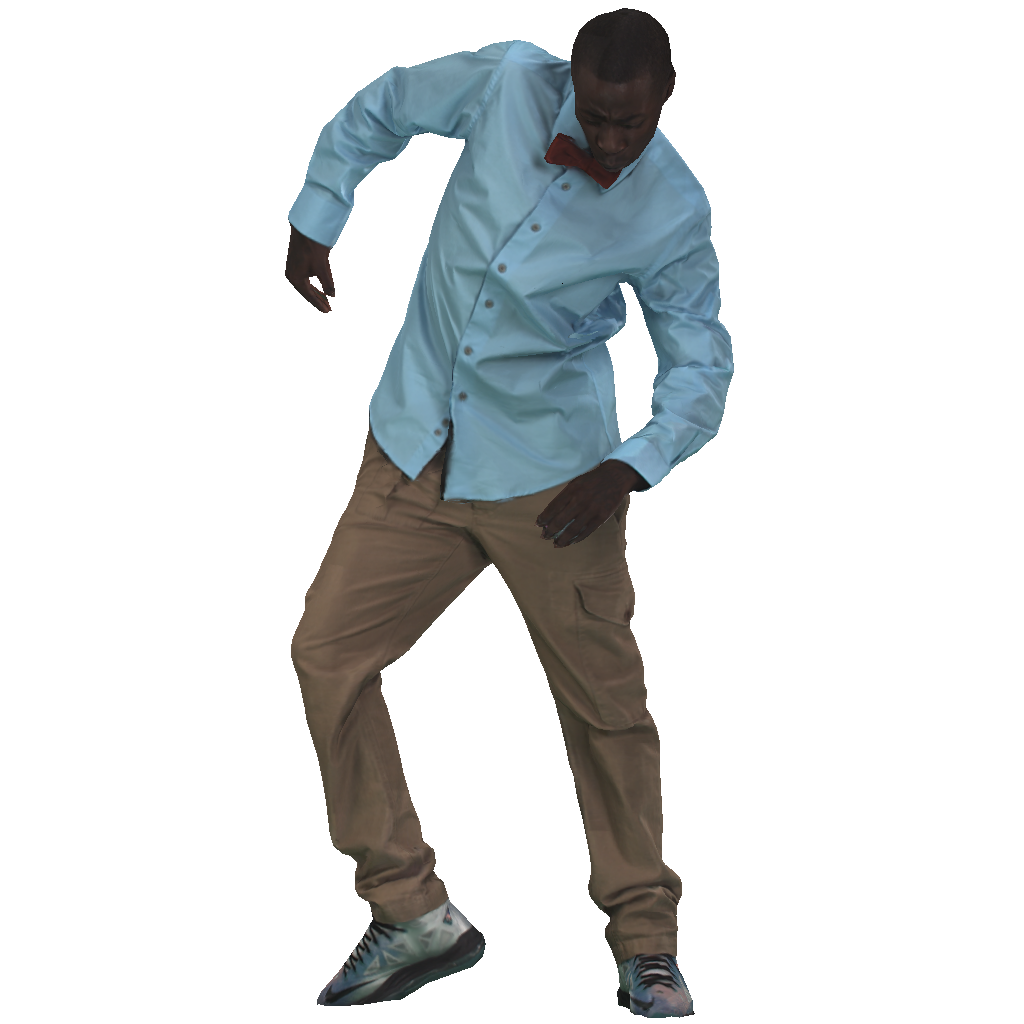 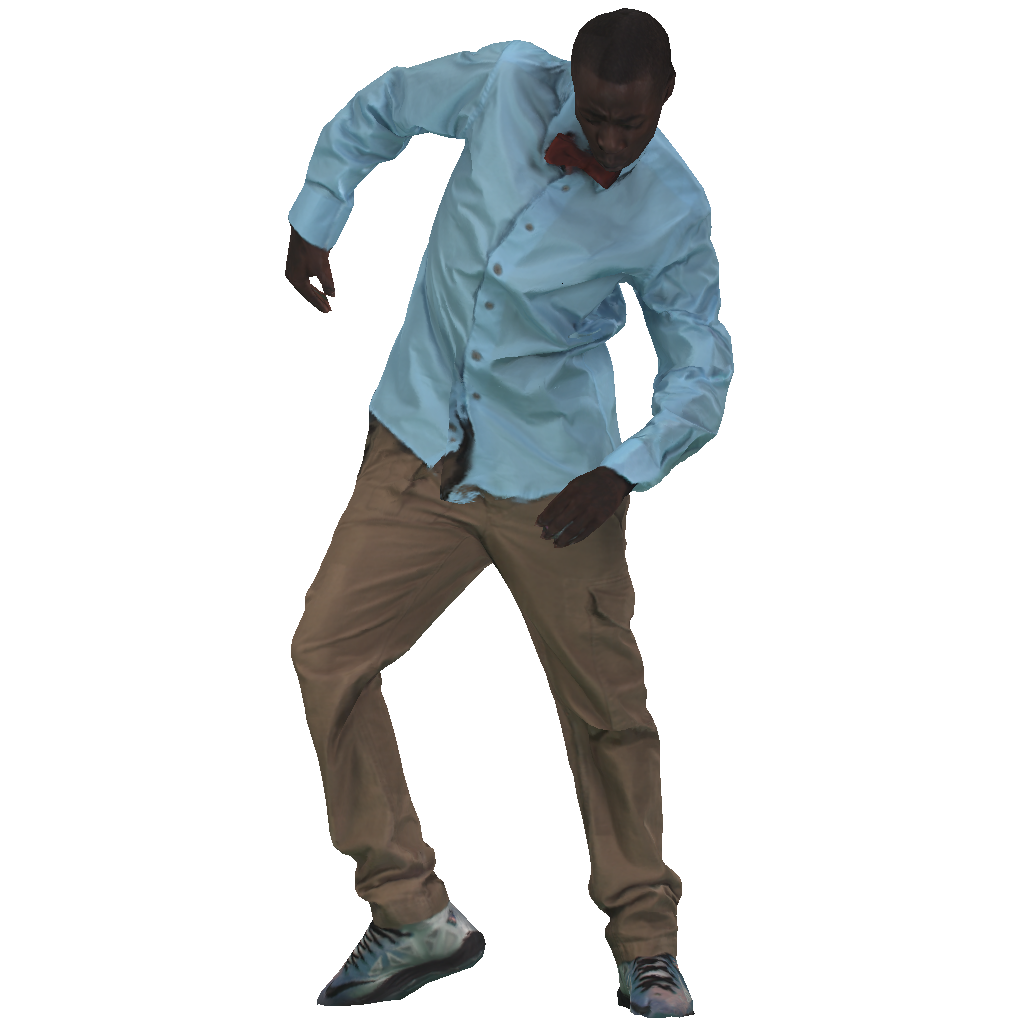 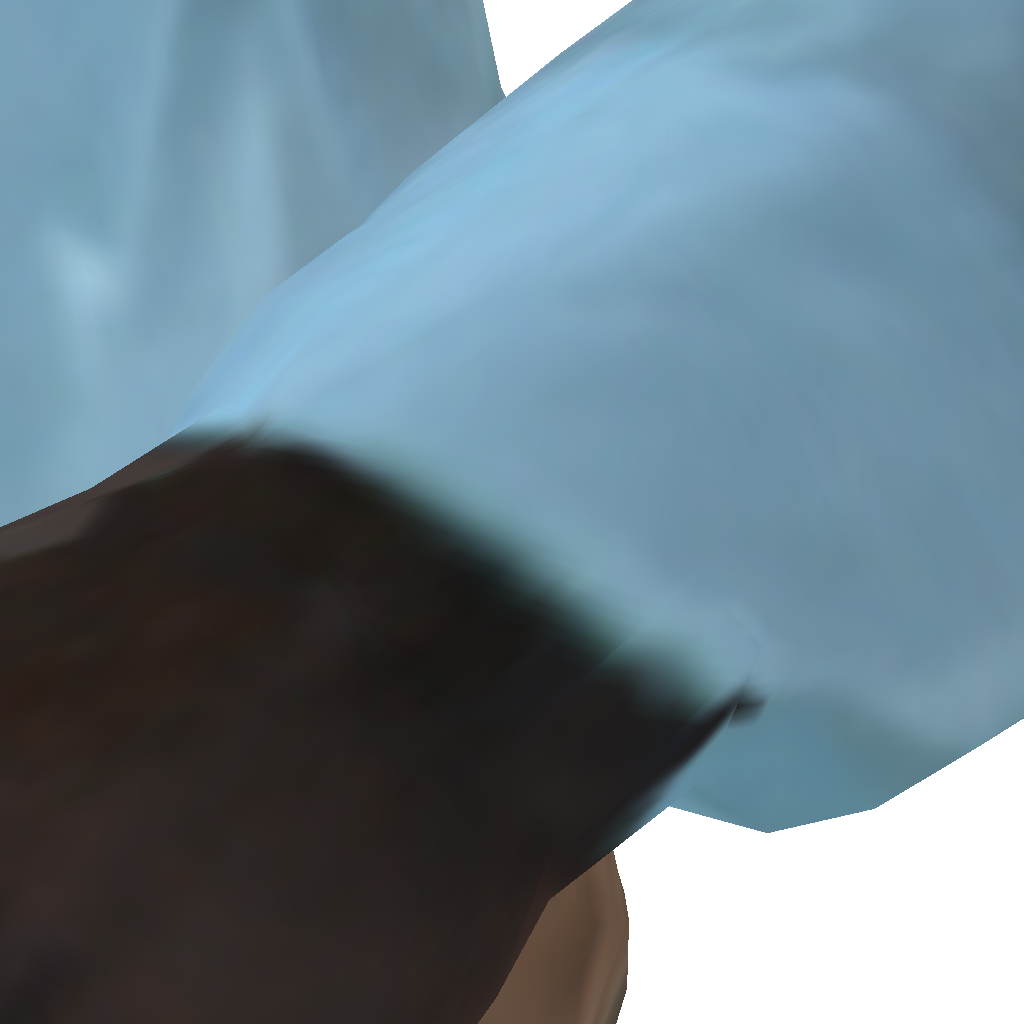 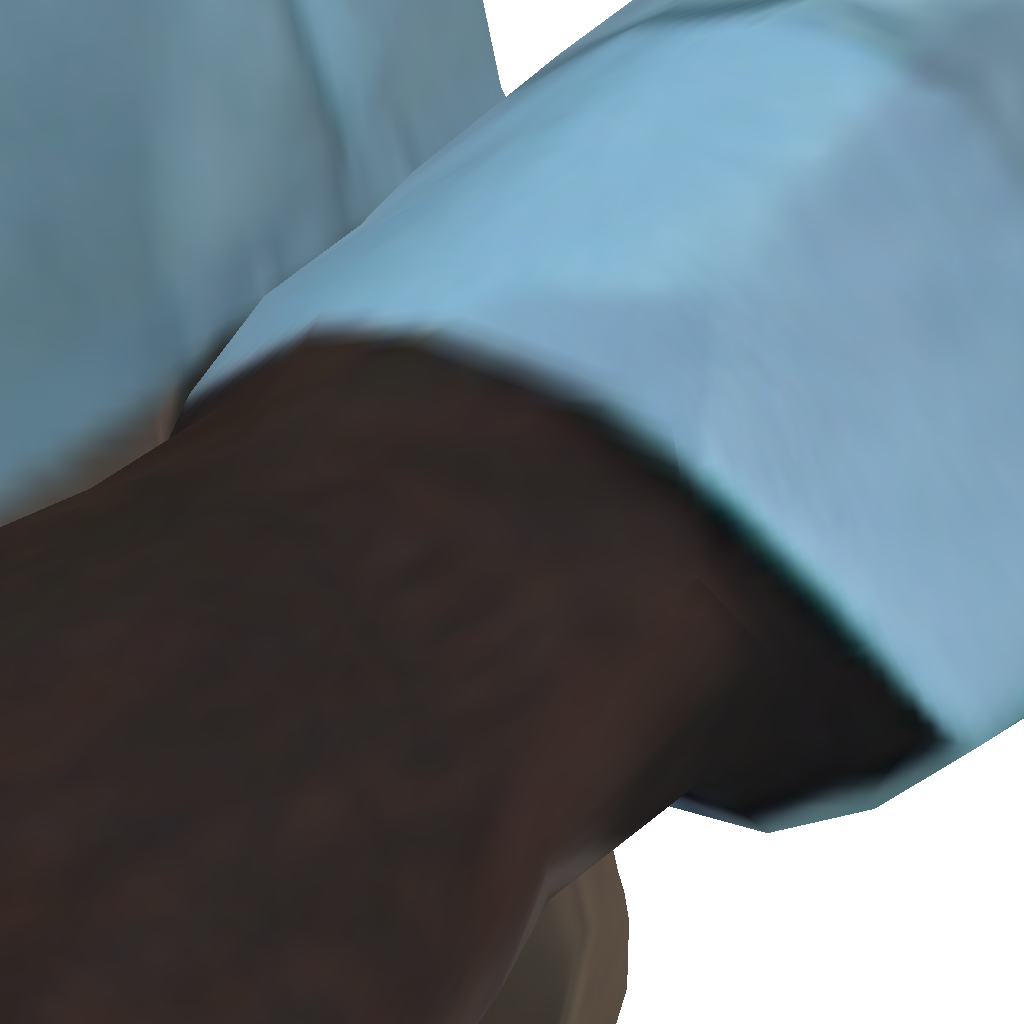 Target
Source
Texture interpolation
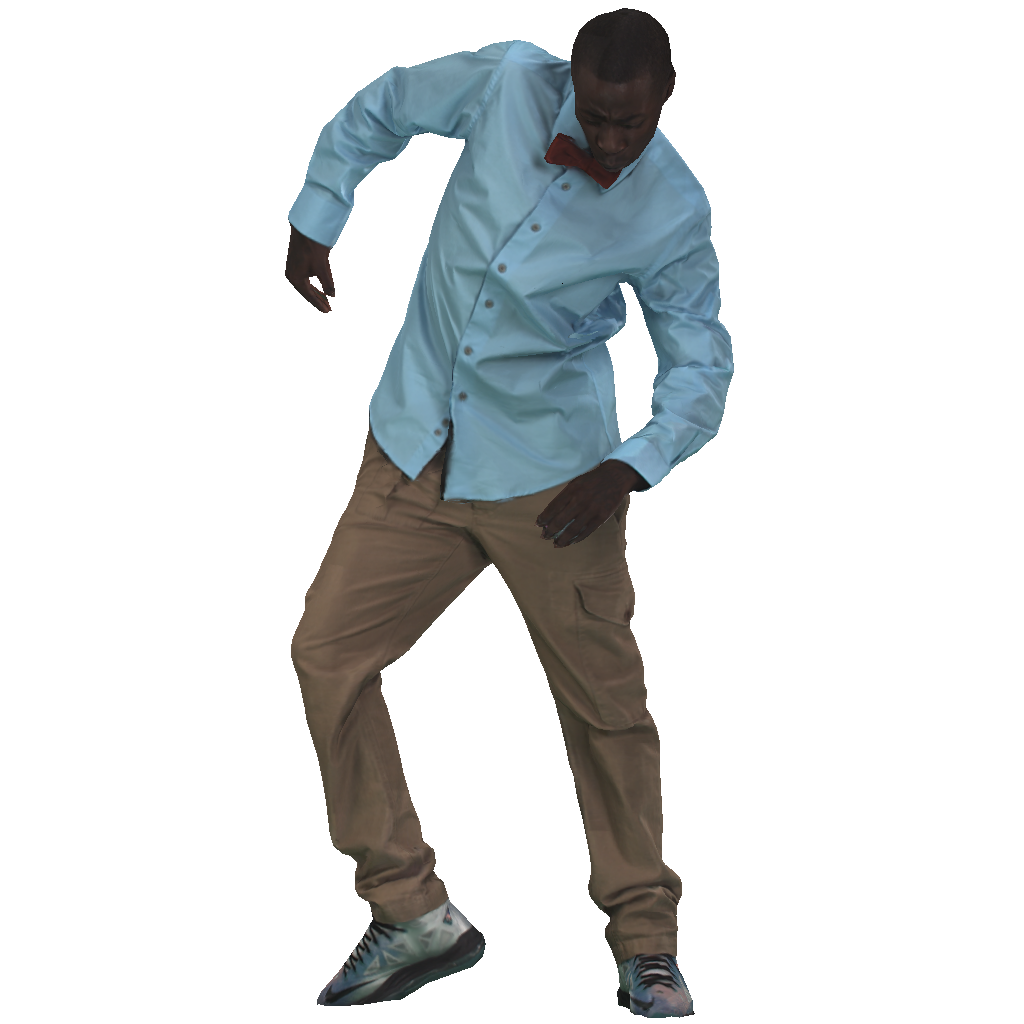 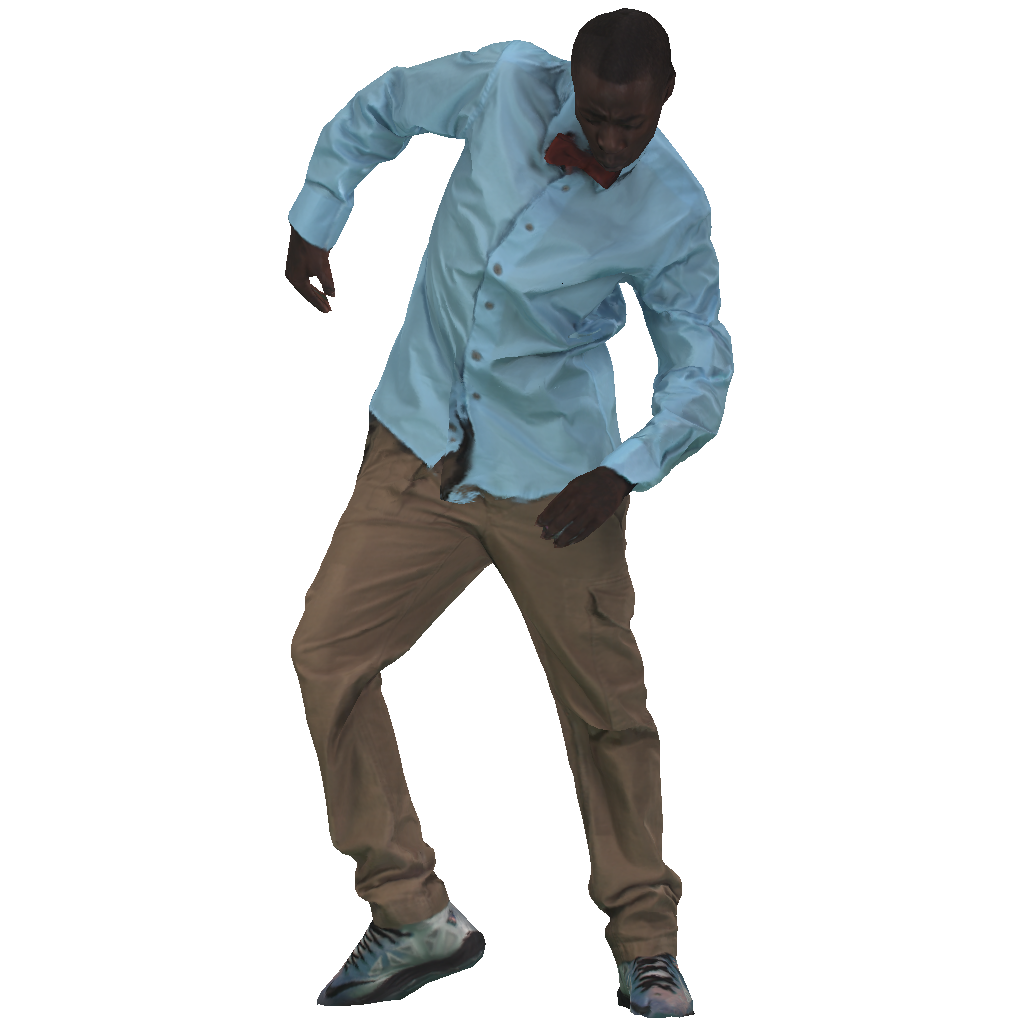 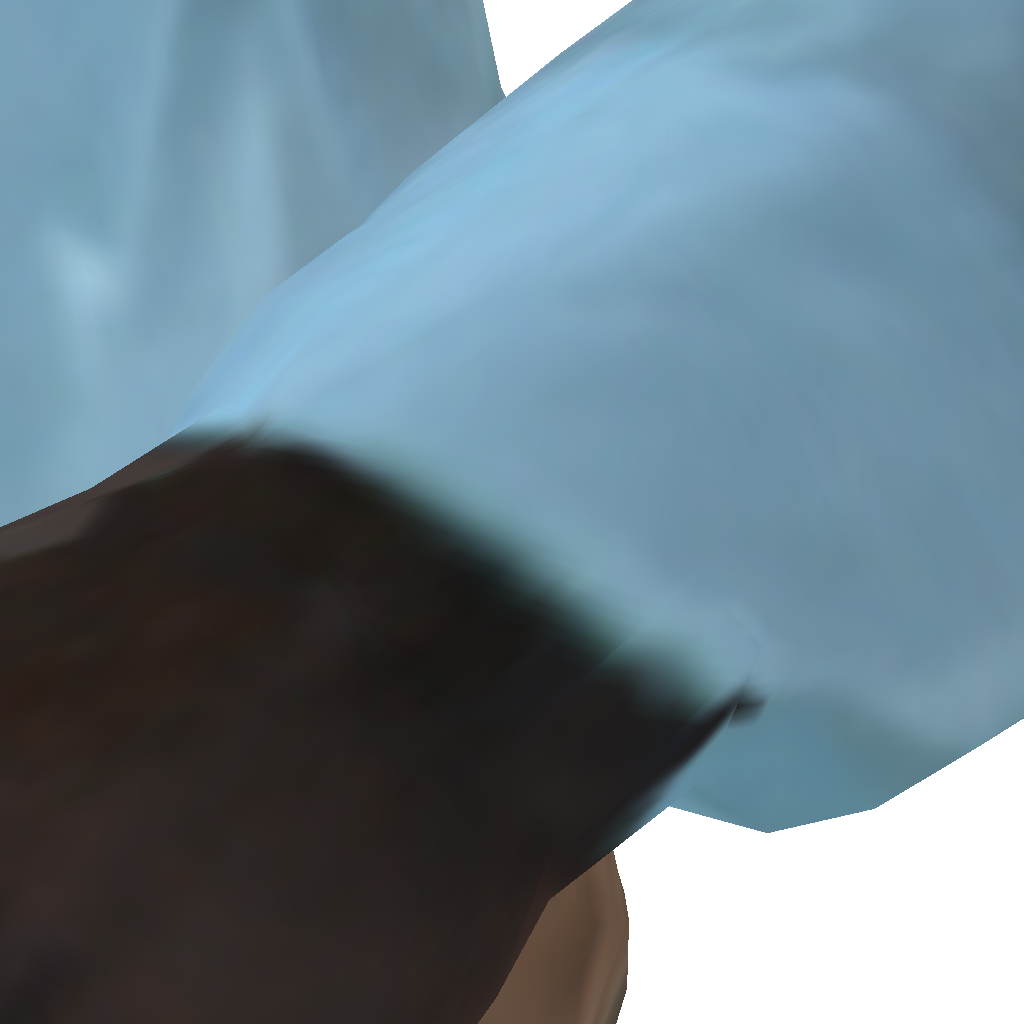 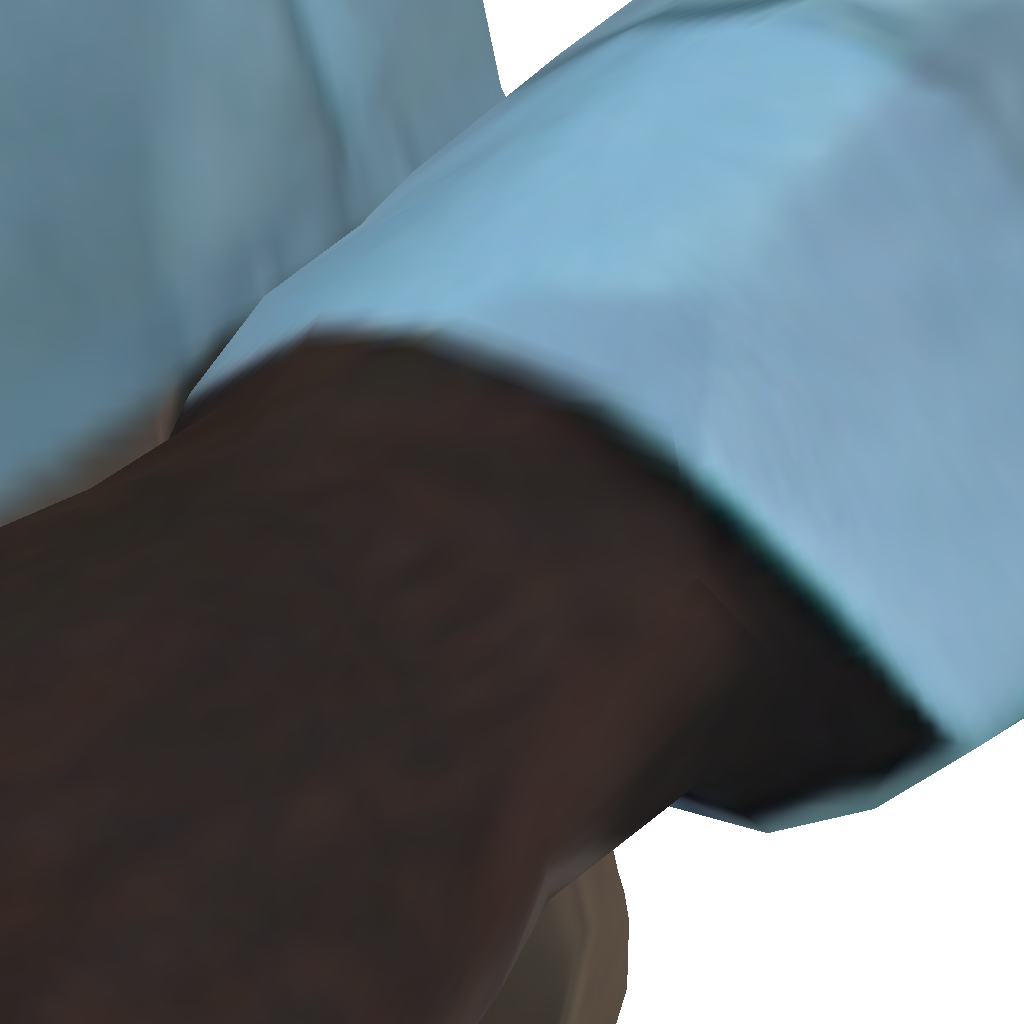 Target
Source
Linear blend
Texture interpolation
Source to target advection
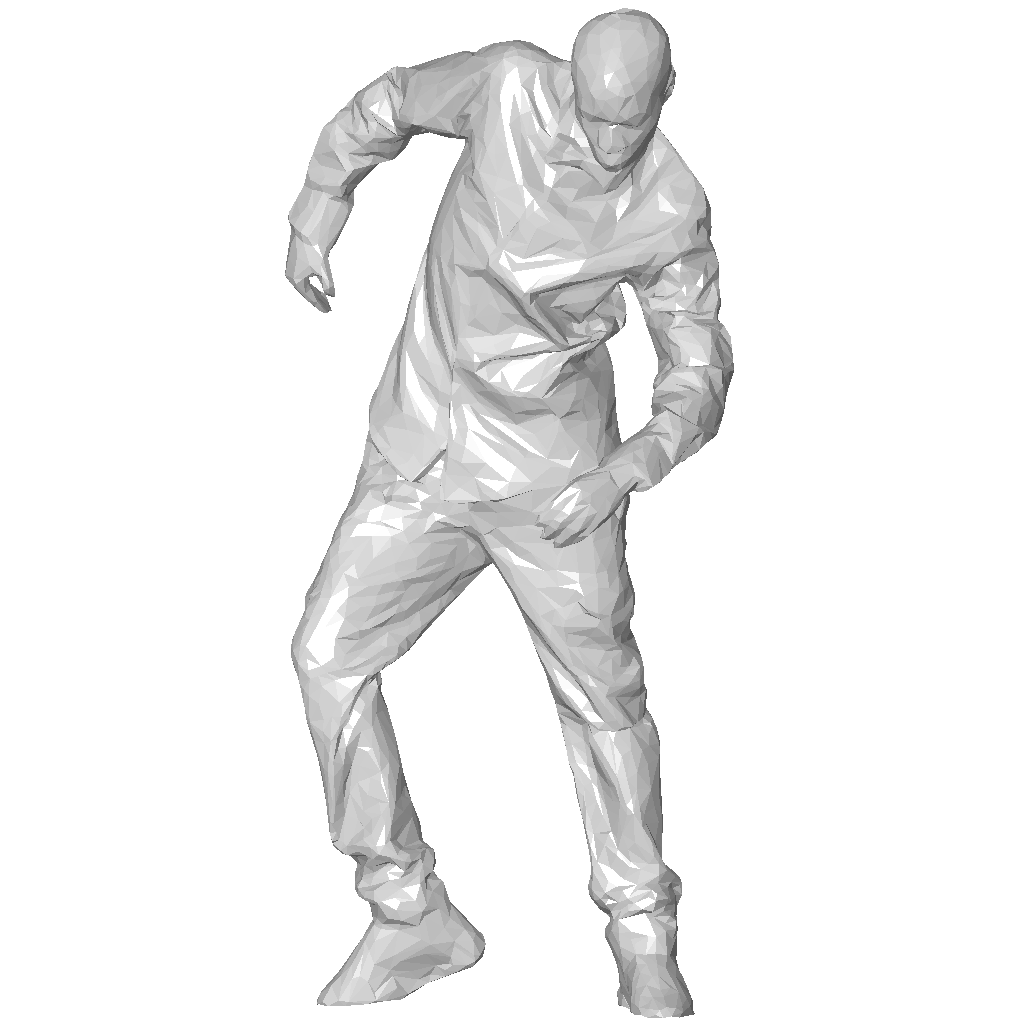 Optical flow vector field
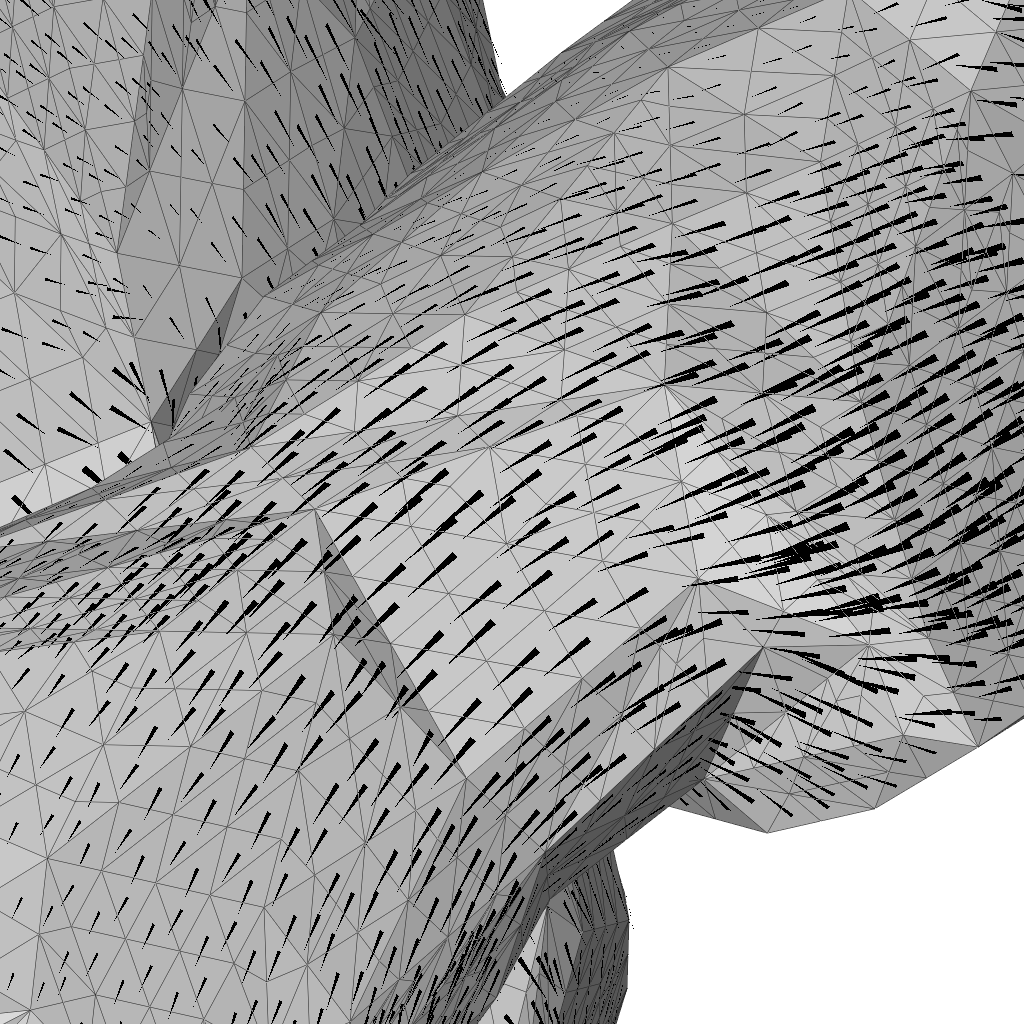 Texture interpolation
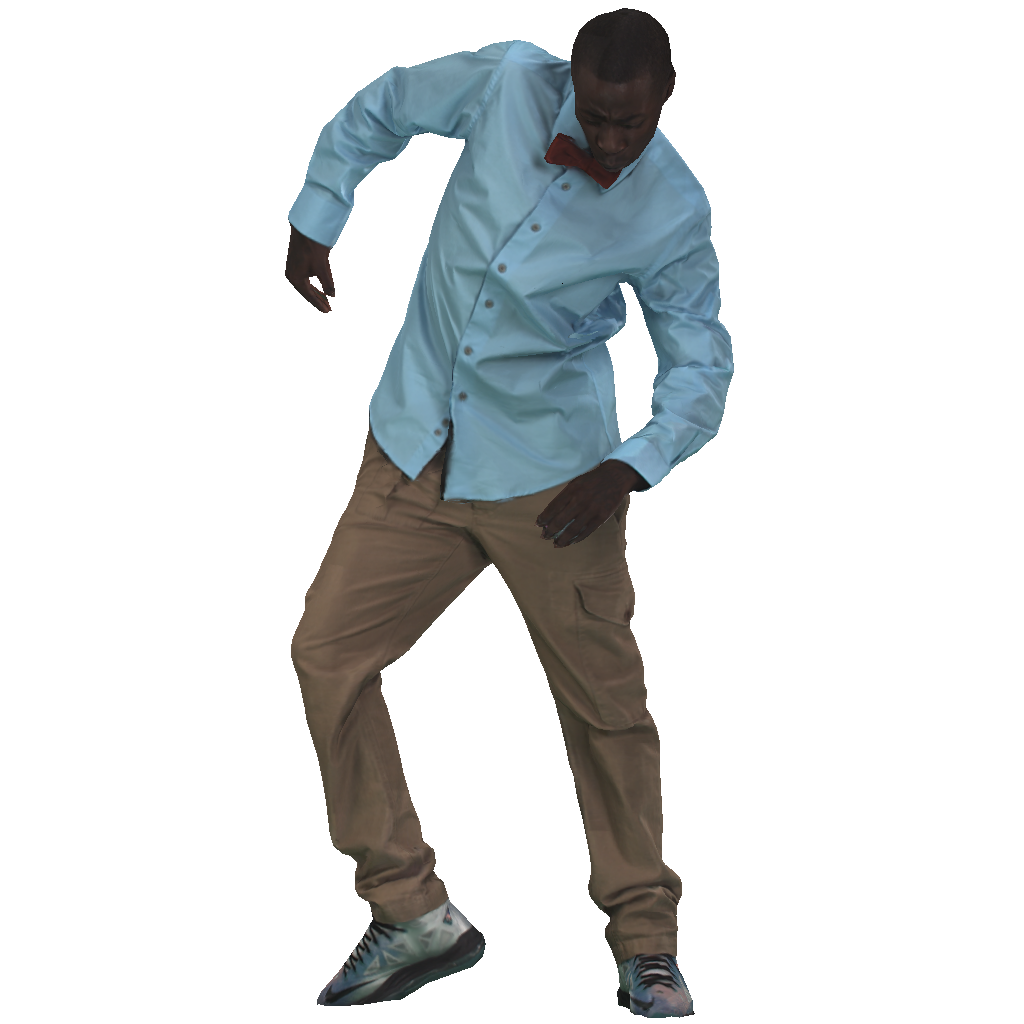 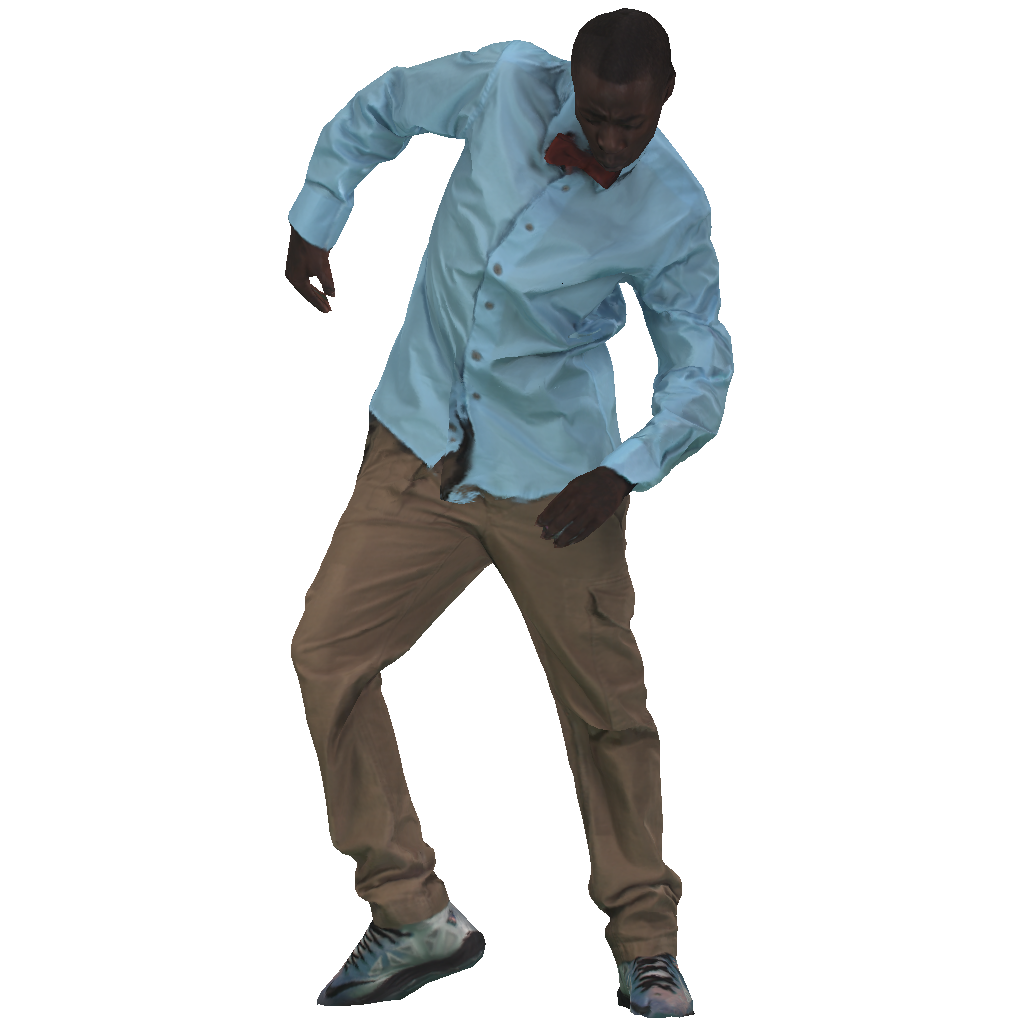 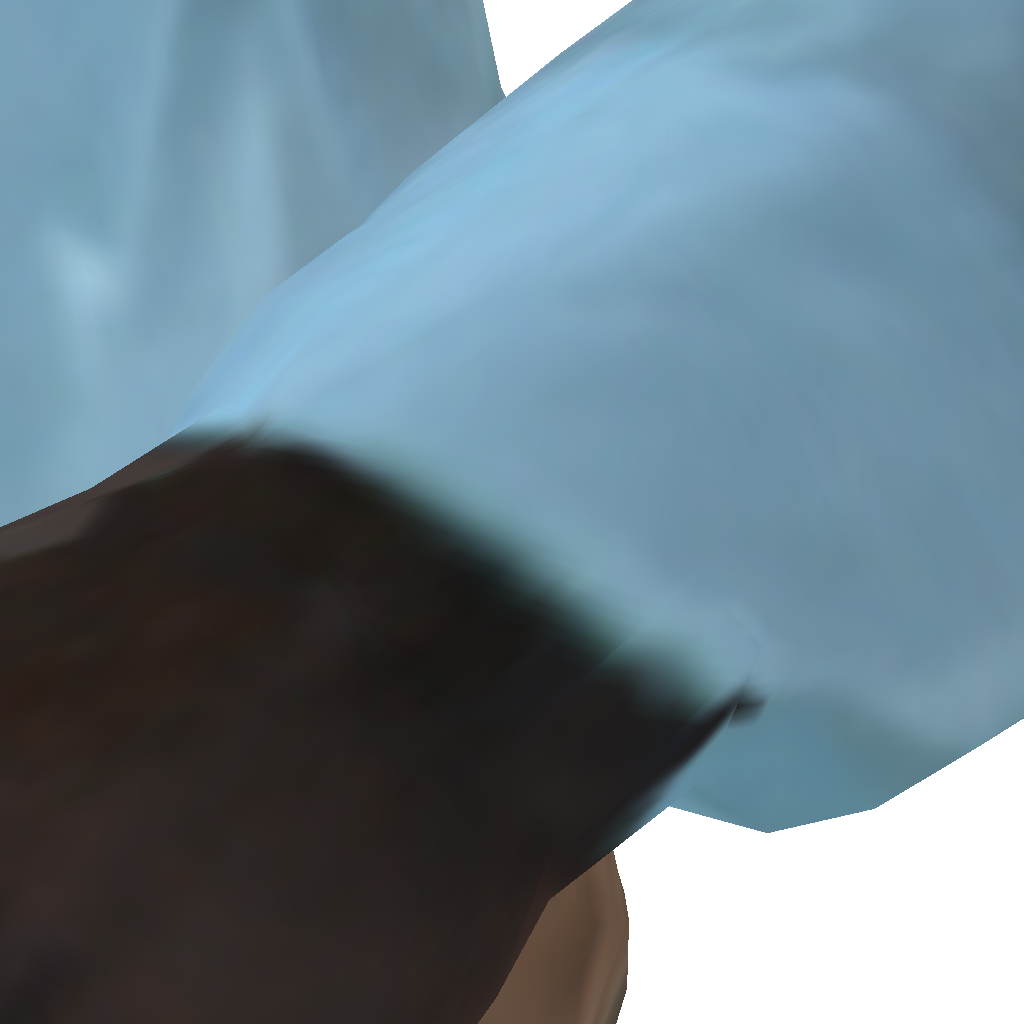 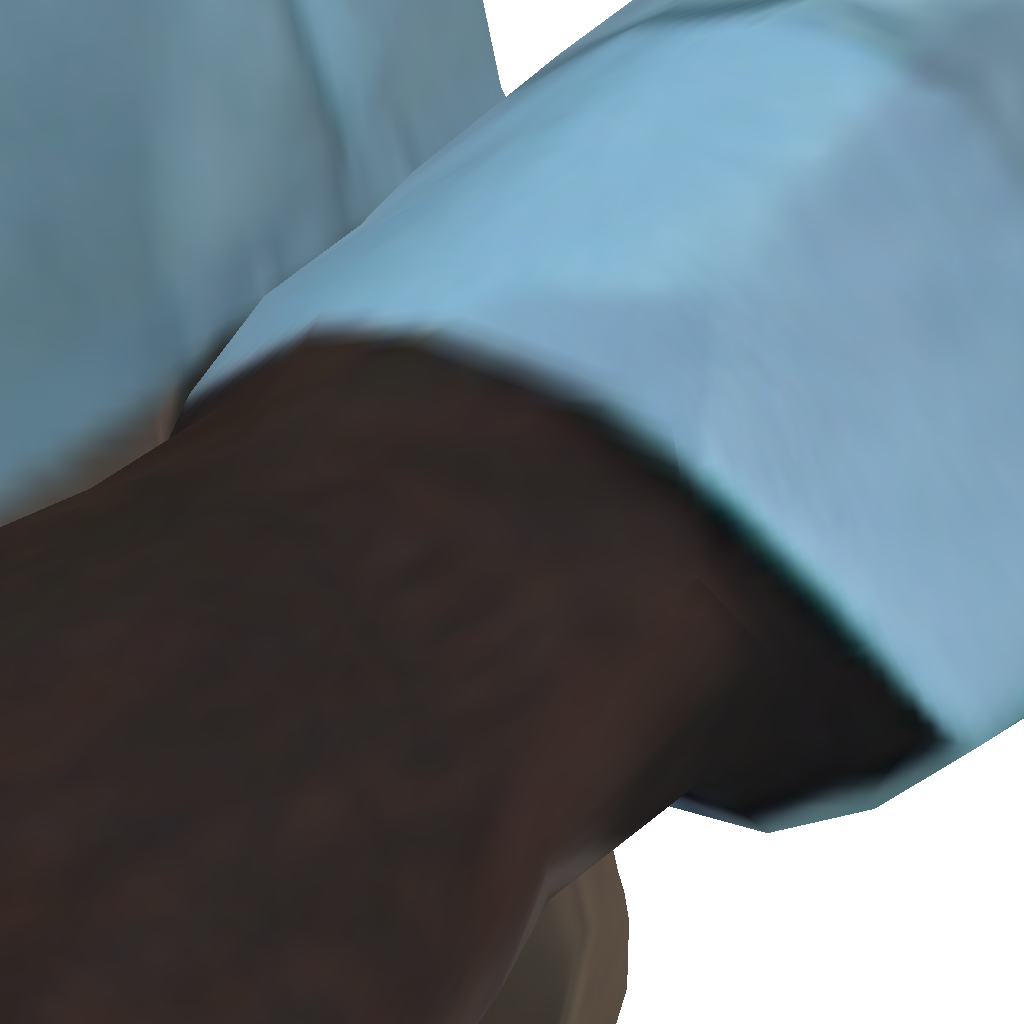 Source
Target
Texture interpolation
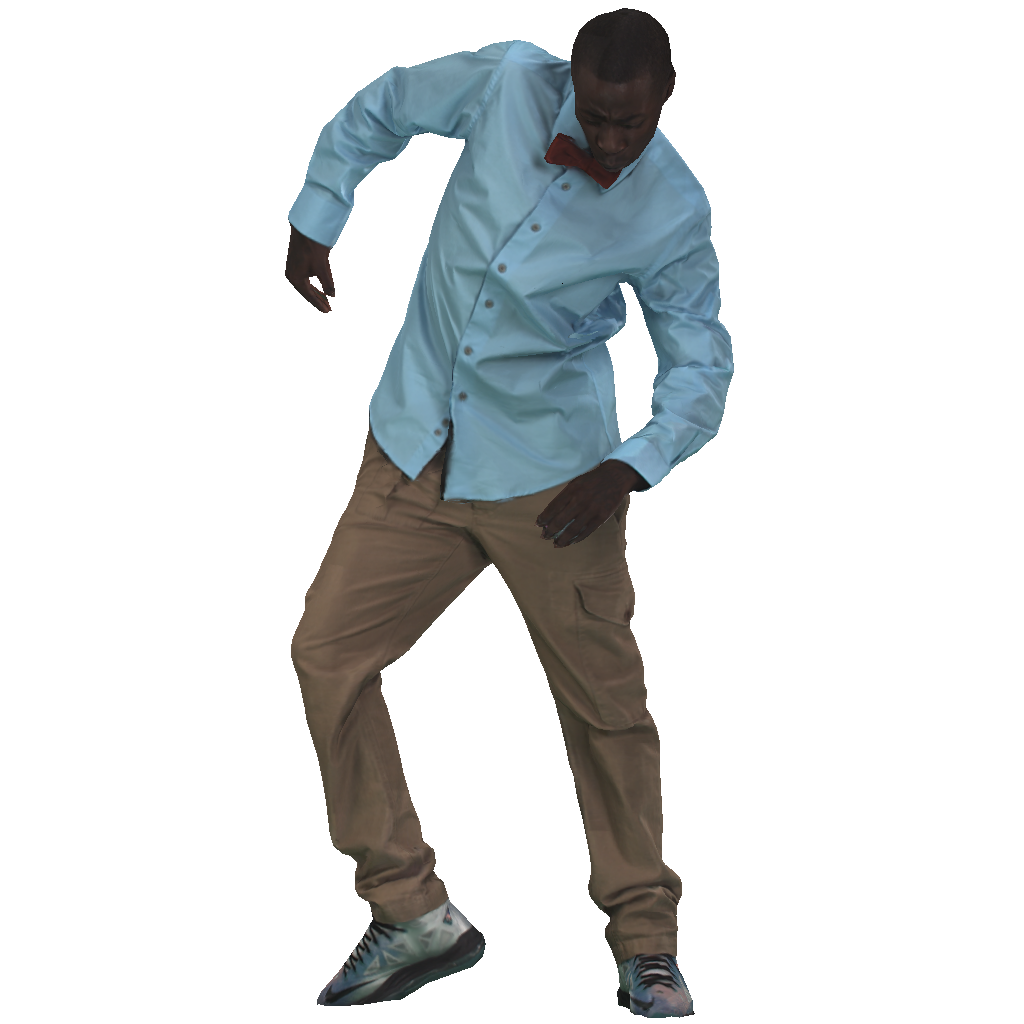 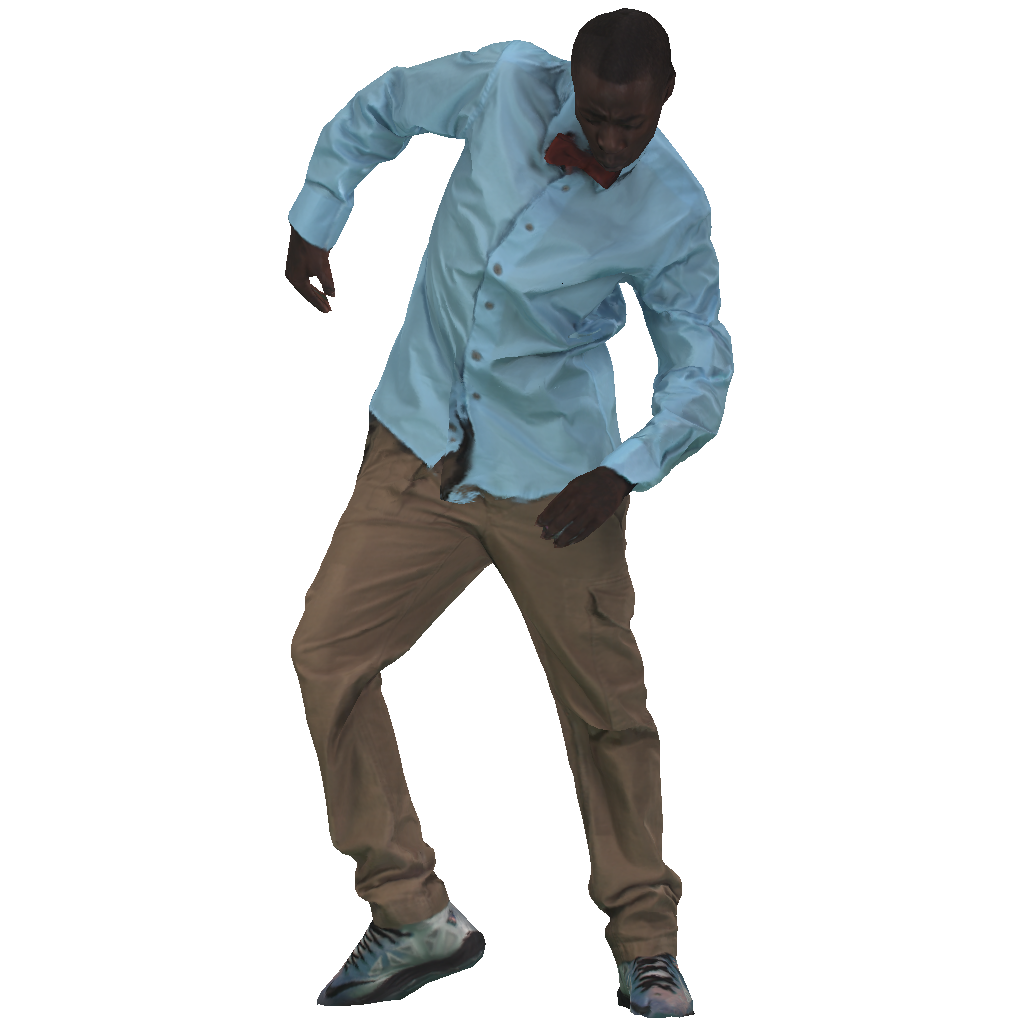 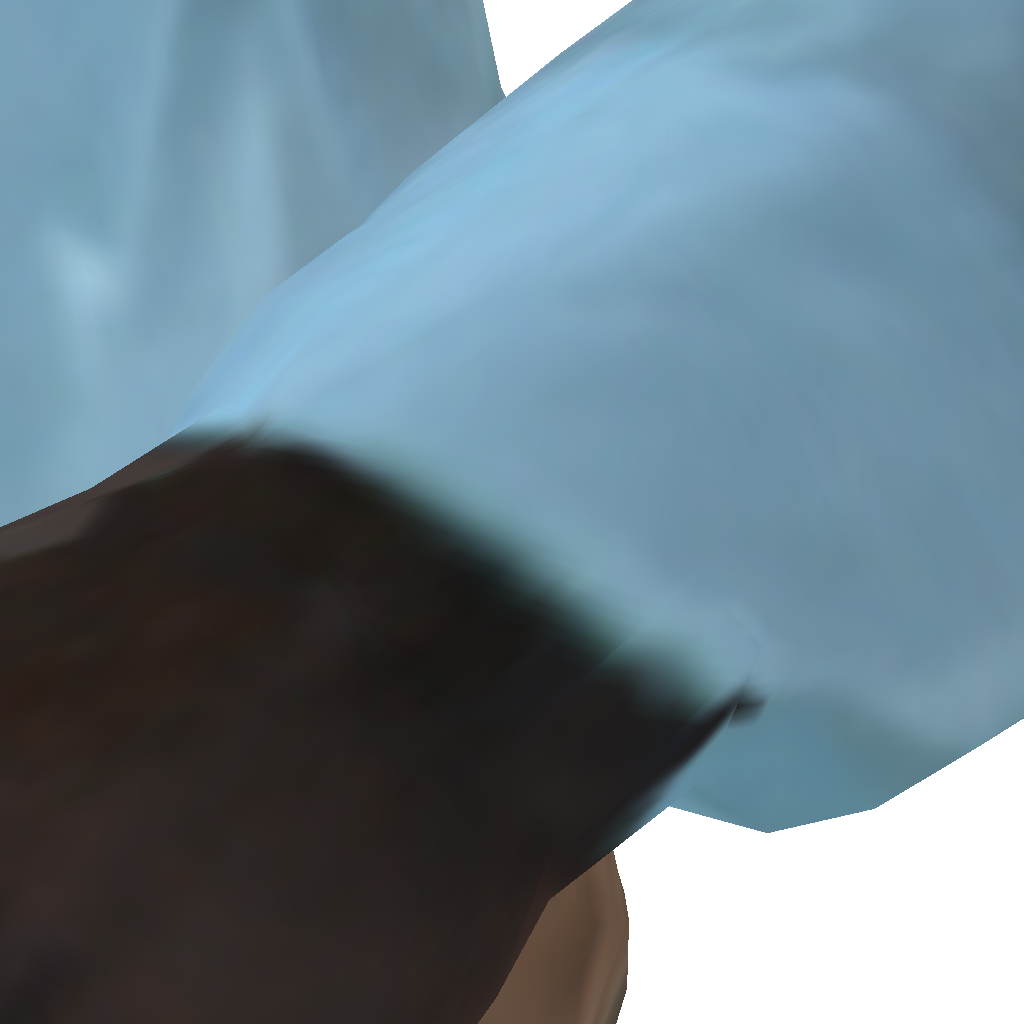 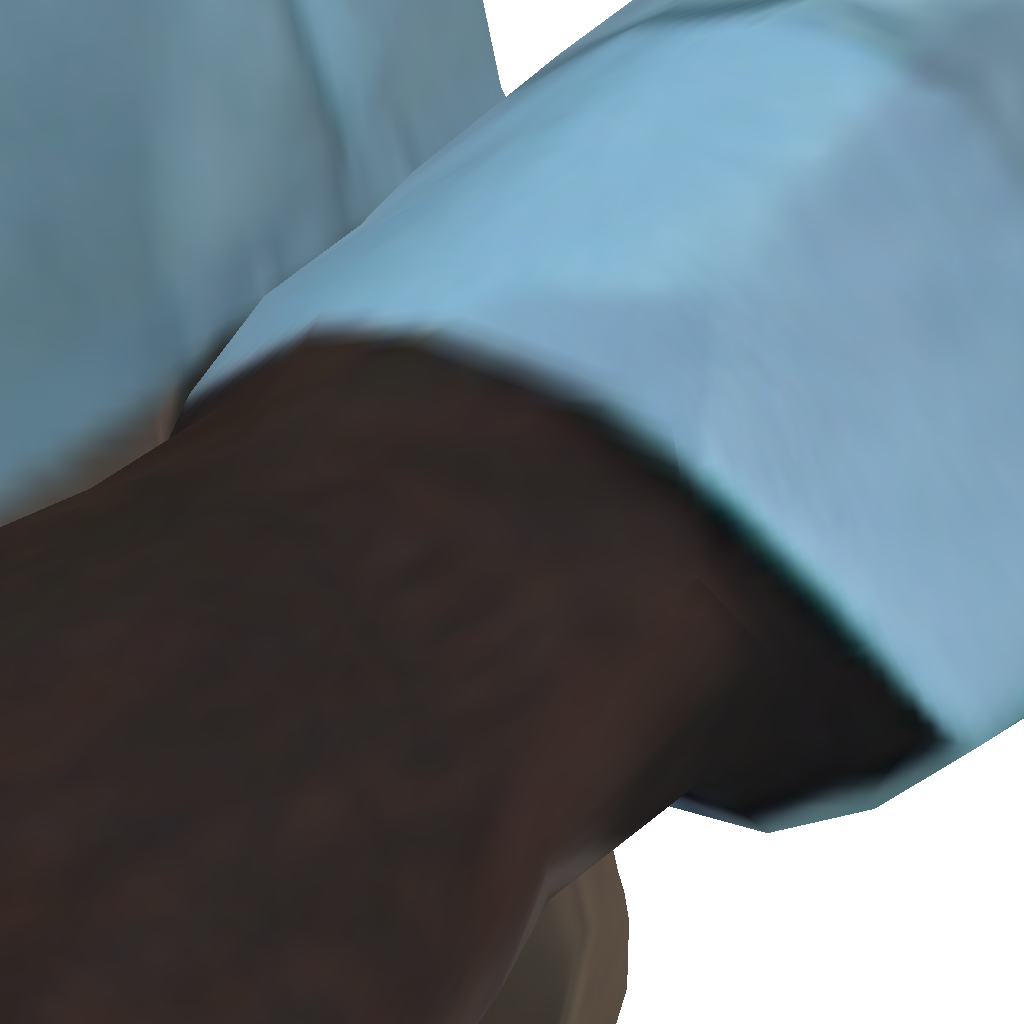 Source
Optical flow
Target
Texture interpolation
[Speaker Notes: Mesh based optical flow was an essential component on our work on motion graphs. From a multi camera stage you can construct a temporal sequence of textured meshes that can be rendered from an arbitrary view point. Our contribution was to generate a motion graph that provide a seamless transition between similar frames.]
Texture tracking
Source texture
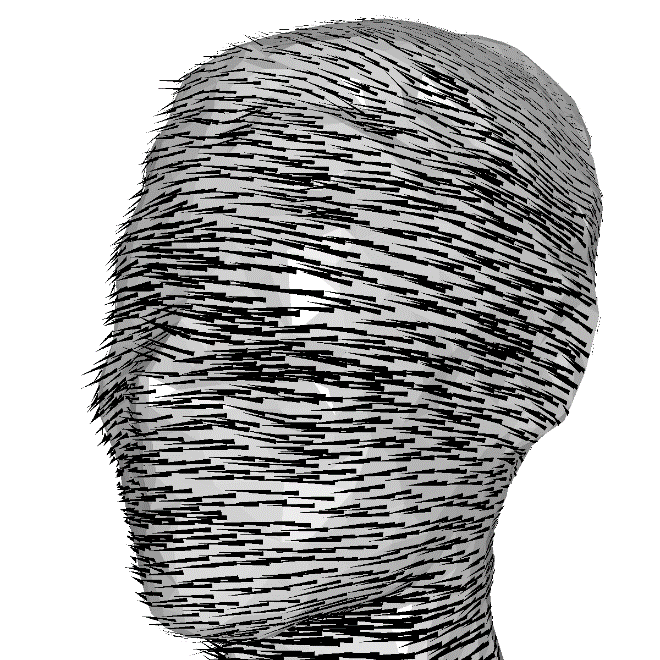 Opticalflow
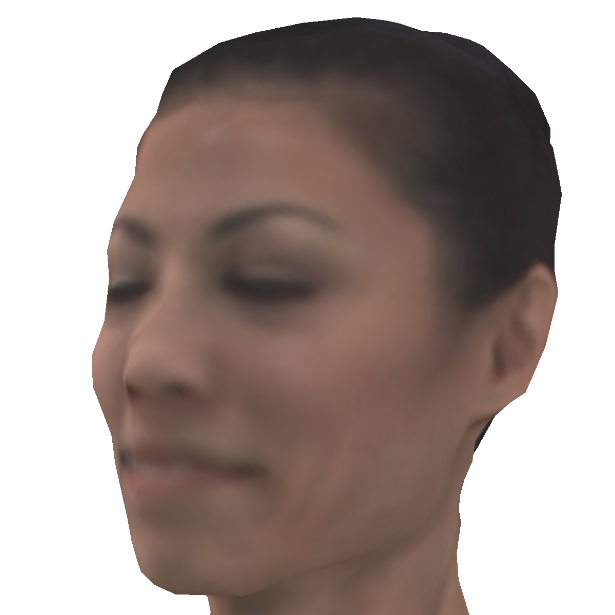 Target texture
[Speaker Notes: Proceeding as before, we compute the deformation and normal offset, mapping the source to the target

But now we note that we can associate two different texture maps to the deformed geometry
[CLICK] The original texture associated with the source and the texture associated by projecting from the target

[CLICK] We then solve the optical flow problem, computing the vector field that flows the source texture to the projected target texture.]
Texture tracking
Flow-basedcorrespondences
Tangential flow
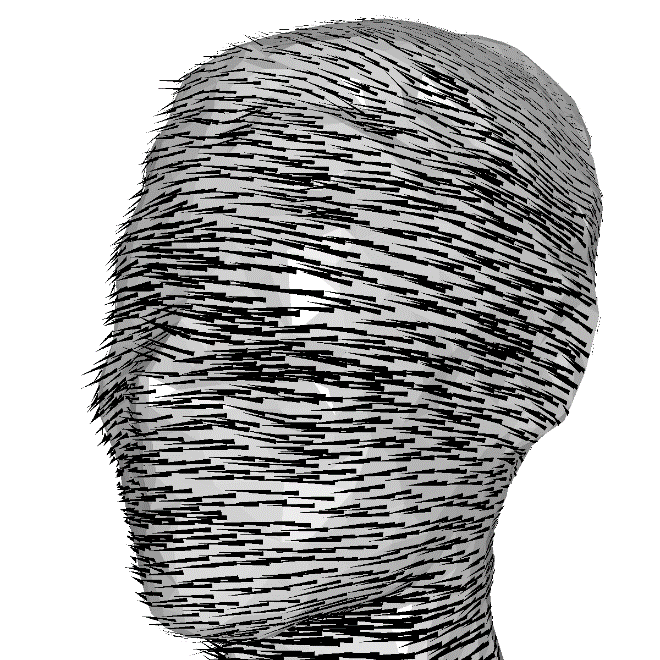 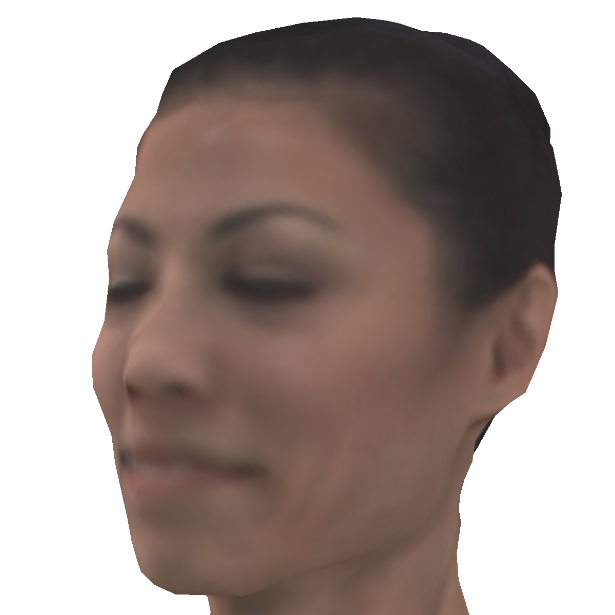 [Speaker Notes: The goal of optical flow is to define a tangential motion that registers the source and projected target textures.

However we can also use the flow field to adjust correspondences between the source and target geometry, 
[CLICK] allowing us to obtain an improved registration in a subsequent deformation pass]
Texture tracking
10% reduction in compressed texture size
Without
With
[Speaker Notes: Here we show the impact of tracking with and without optical flow.
On the left we observe the severe texture motion when optical flow is disabled. 

[CLICK] On the right, we see that the use of optical flow reduces the drifting artifact

[CLICK]  The lack of drift makes the texture video more coherent and reduces the compressed video size.]
Demo
Try our code from:
https://github.com/fabianprada/MeshOpticalFlow
Practical Considerations
Halfway Alignment
Forward Alignment
Halfway Alignment
Source
Target
Most intuitive
Used in OF benchmarks (http://vision.middlebury.edu/flow/)
Symmetric formulation
Can respresent occlusions using a smooth vector field!
Whitney Basis
Divergence and curl can be computed using DEC:
Reproduce harmonic vector fields.
Produce sparser linear systems.